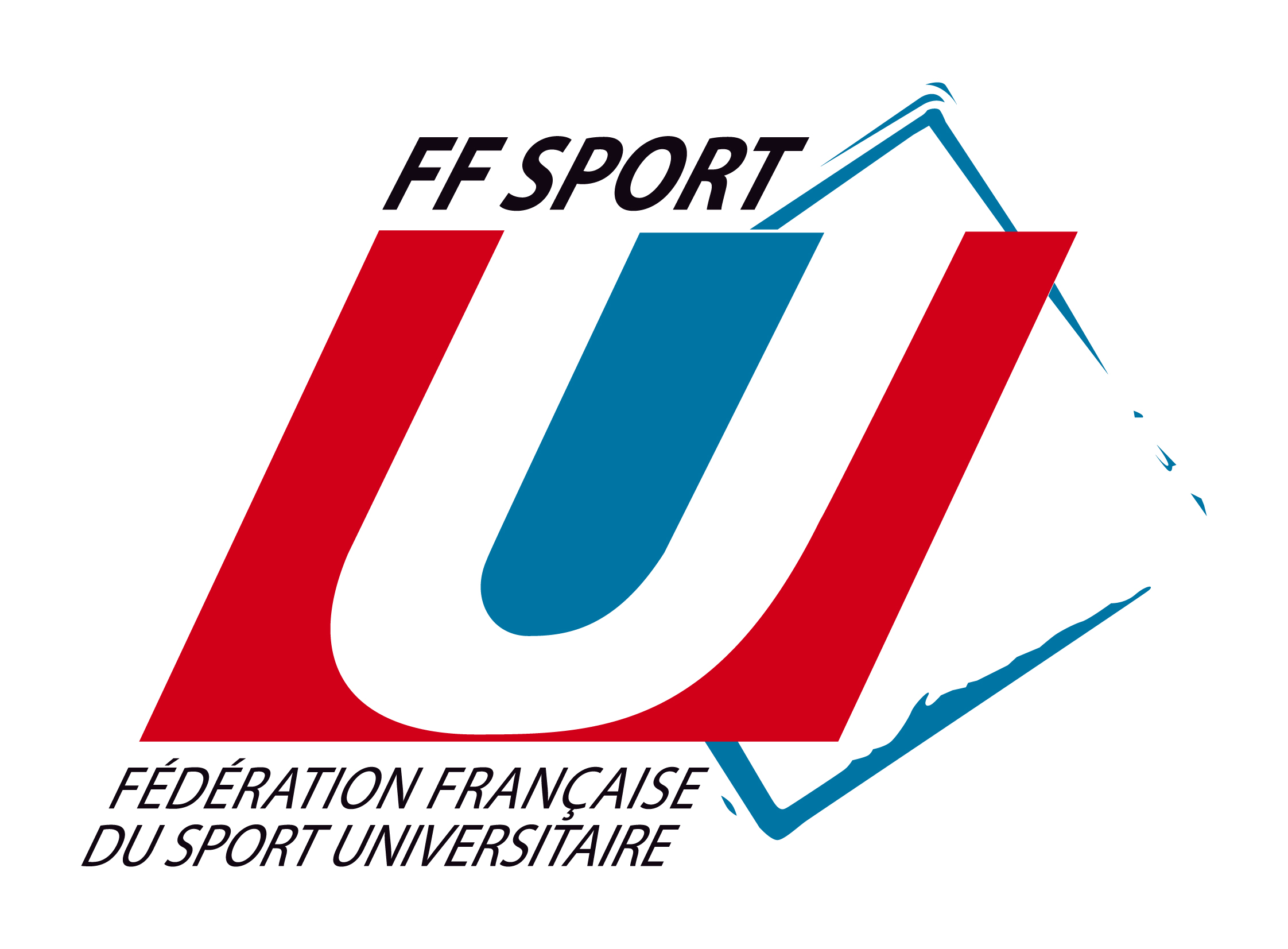 COMITE DIRECTEUR FEDERAL
--
FF SPORT U
Lundi 06 décembre 2021 -- En visioconférence
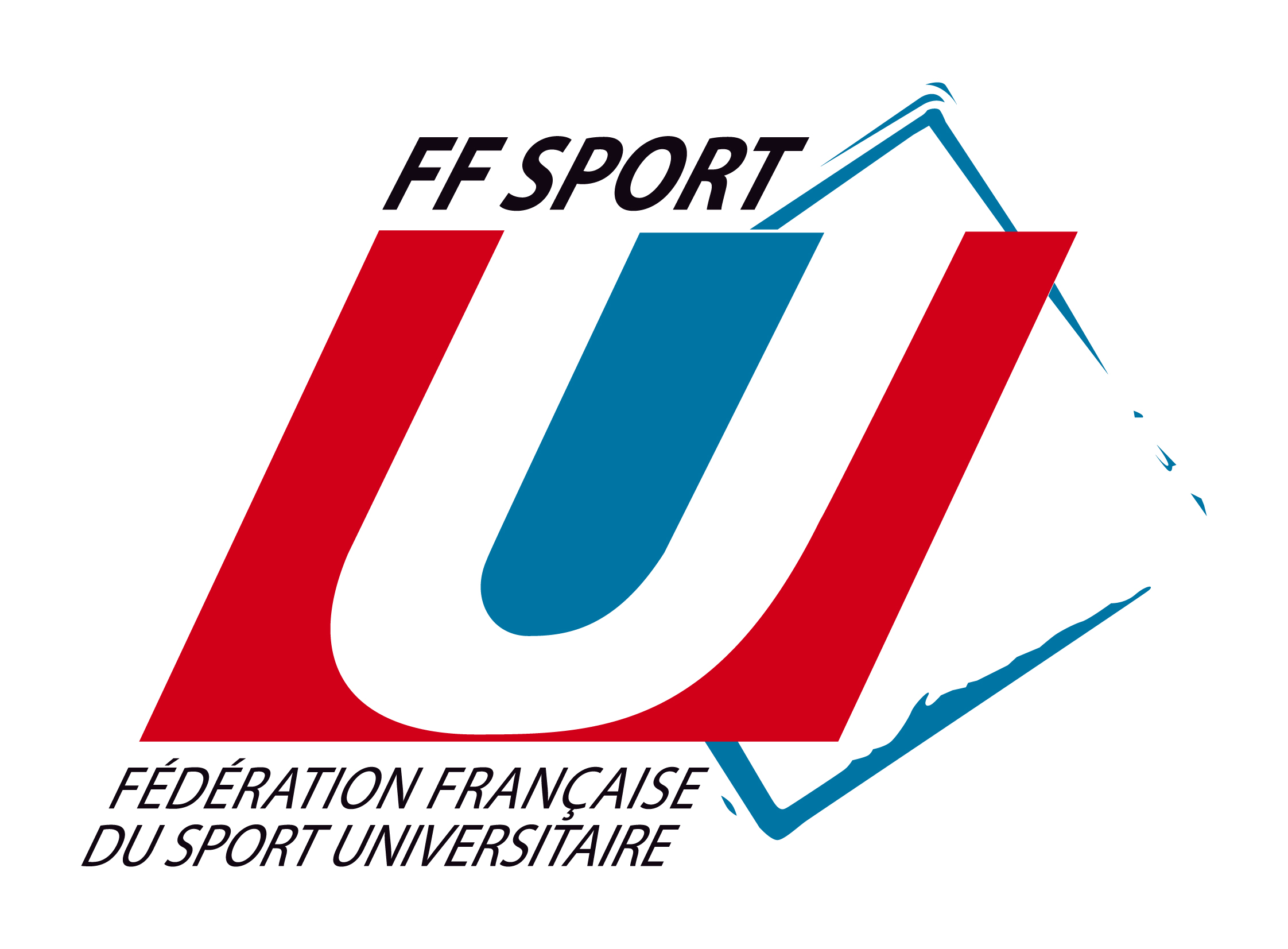 ORDRE DU JOUR
1. Approbation du compte-rendu du CDF du 27 septembre 2021 - VOTE 

2. Introduction et actualité de l’activité du Président 

3. PÔLE INSTITUTIONNEL 
		
		3.1. Nomination des membres des différentes commissions statutaires - VOTE
			3.1.1. Commission de  surveillance des opérations électorales 
			3.1.2. Commission disciplinaire de première instance 
			3.1.3. Commission disciplinaire d’appel 
		3.2. Point d’étape du projet fédéral 	
		3.3. Approbation de la demande de racine commune aux AS UGA, AS Grenoble INP et AS Sciences 		Politiques Grenoble – VOTE
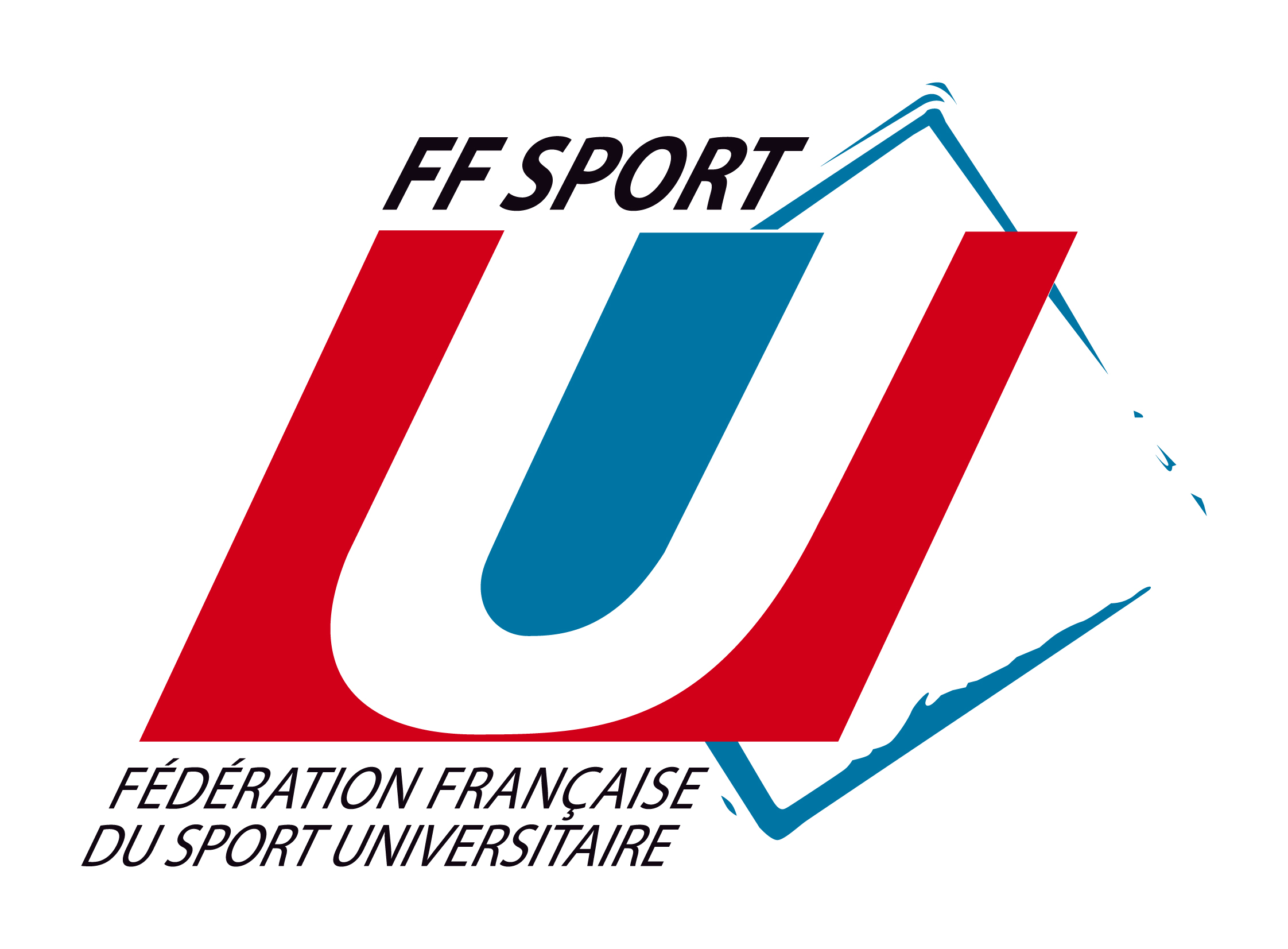 ORDRE DU JOUR
4. PÔLE SPORTIF 

	4.1. Nomination des encadrants des équipes de France universitaires - VOTE
	4.2. Championnats d’Europe EUSA 2025 – Candidature de la France (Ligue Nouvelle-Aquitaine FFSU, 	site de Bordeaux) Basketball 3x3 – VOTE

5. PÔLE GRANDS ÉVÈNEMENTS 

	5.1. JOP 2024 – Présentation SOP 2022

6. PÔLE COMMUNICATION & PARTENARIATS 

	6.1.Points d’actualités 

7. PÔLE DEVELOPPEMENT 

	7.1. Point d’étape convention UNSS 
	7.2. Présentation de l’avancée des travaux sur l’identité de genre et problématique transidentité
	
8. Questions diverses
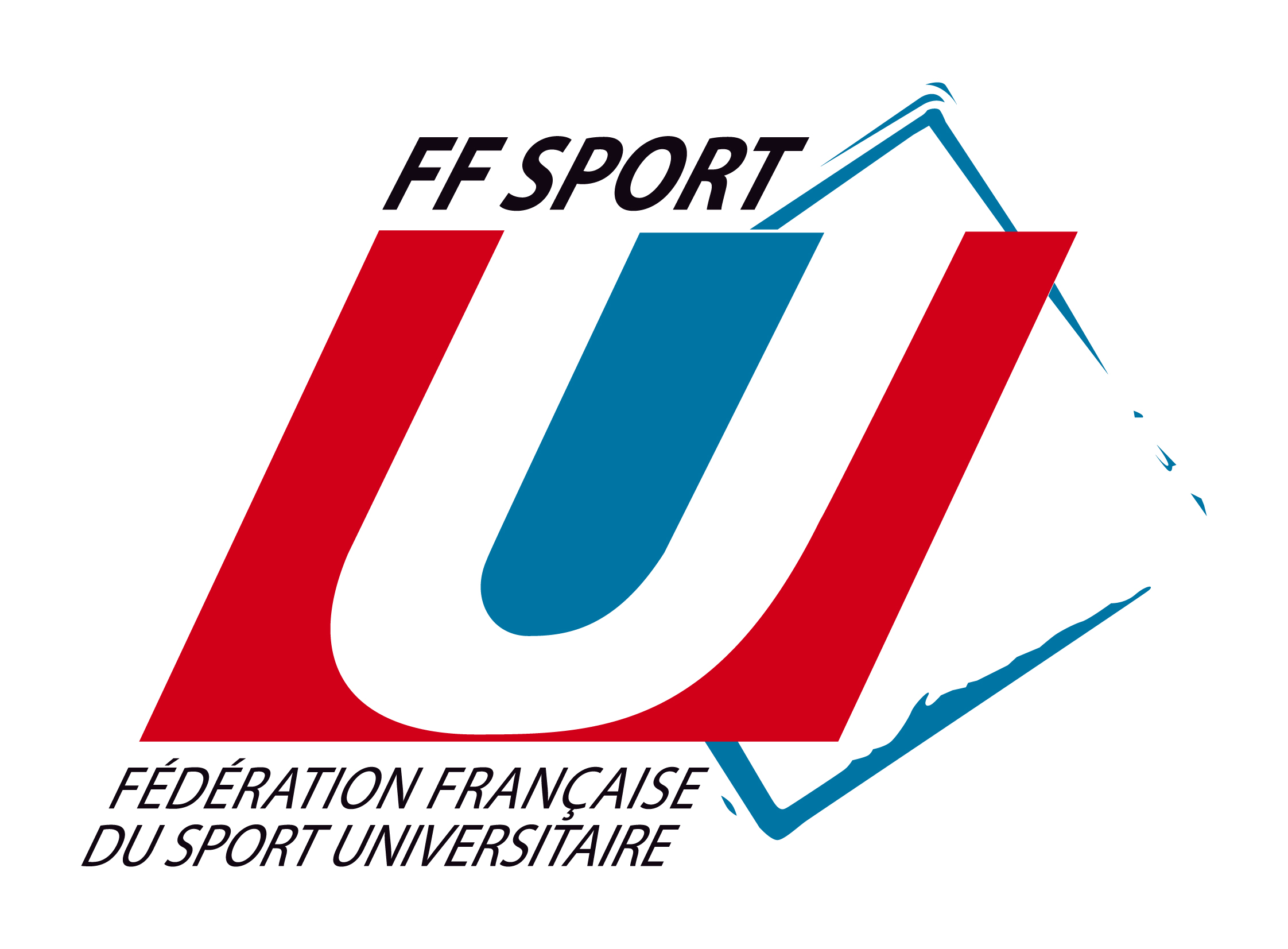 ORDRE DU JOUR
1. Approbation du compte-rendu du CDF du 27 septembre 2021 - VOTE 

2. Introduction et actualité de l’activité du Président 

3. PÔLE INSTITUTIONNEL 
		
		3.1. Nomination des membres des différentes commissions statutaires - VOTE
			3.1.1. Commission de  surveillance des opérations électorales 
			3.1.2. Commission disciplinaire de première instance 
			3.1.3. Commission disciplinaire d’appel 
		3.2. Point d’étape du projet fédéral 
		3.3. Approbation de la demande de racine commune aux AS UGA, AS Grenoble INP et AS Sciences 		Politiques Grenoble – VOTE
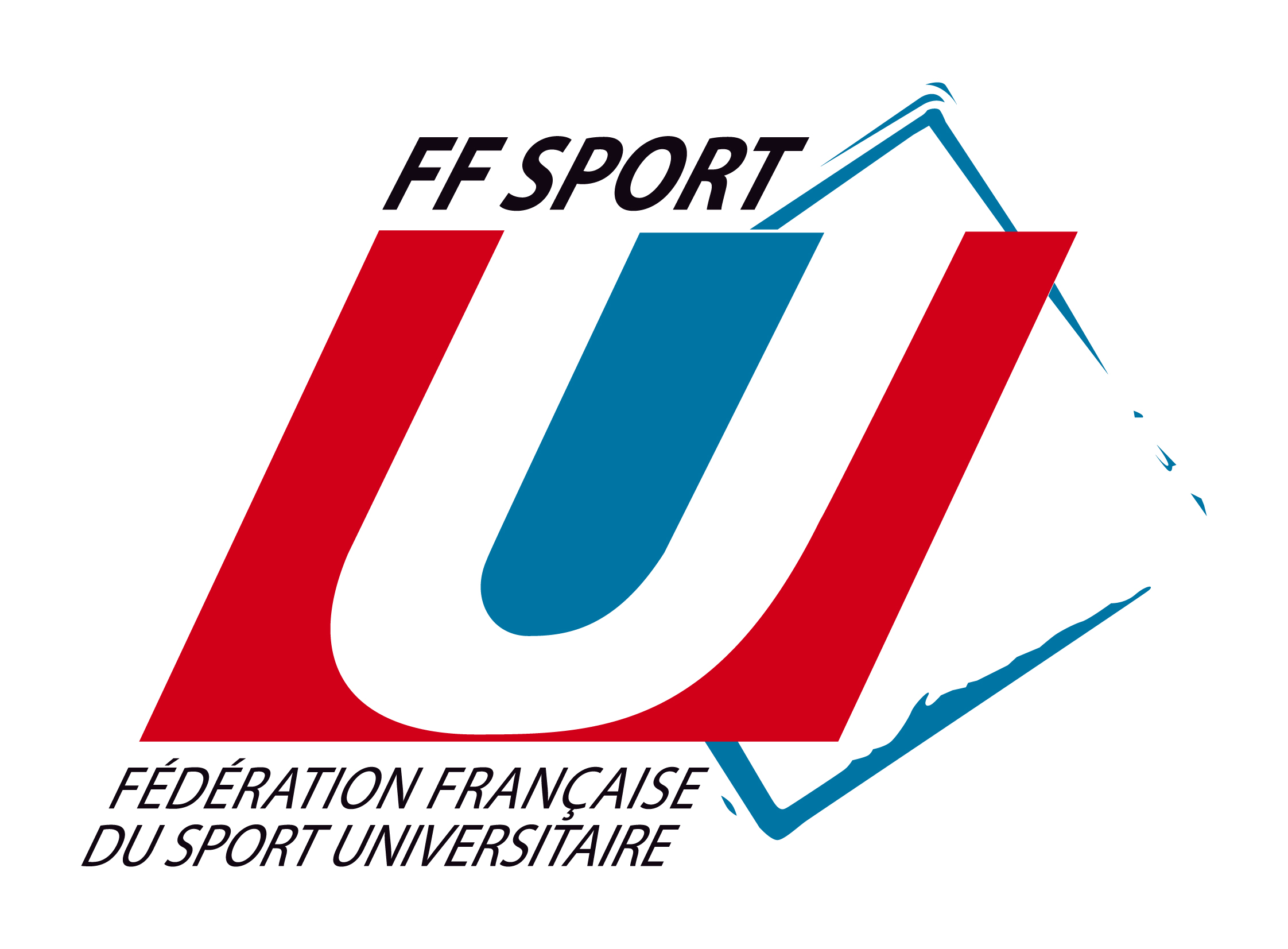 VOTE
Approbation du compte-rendu du CDF du 27.09.2021
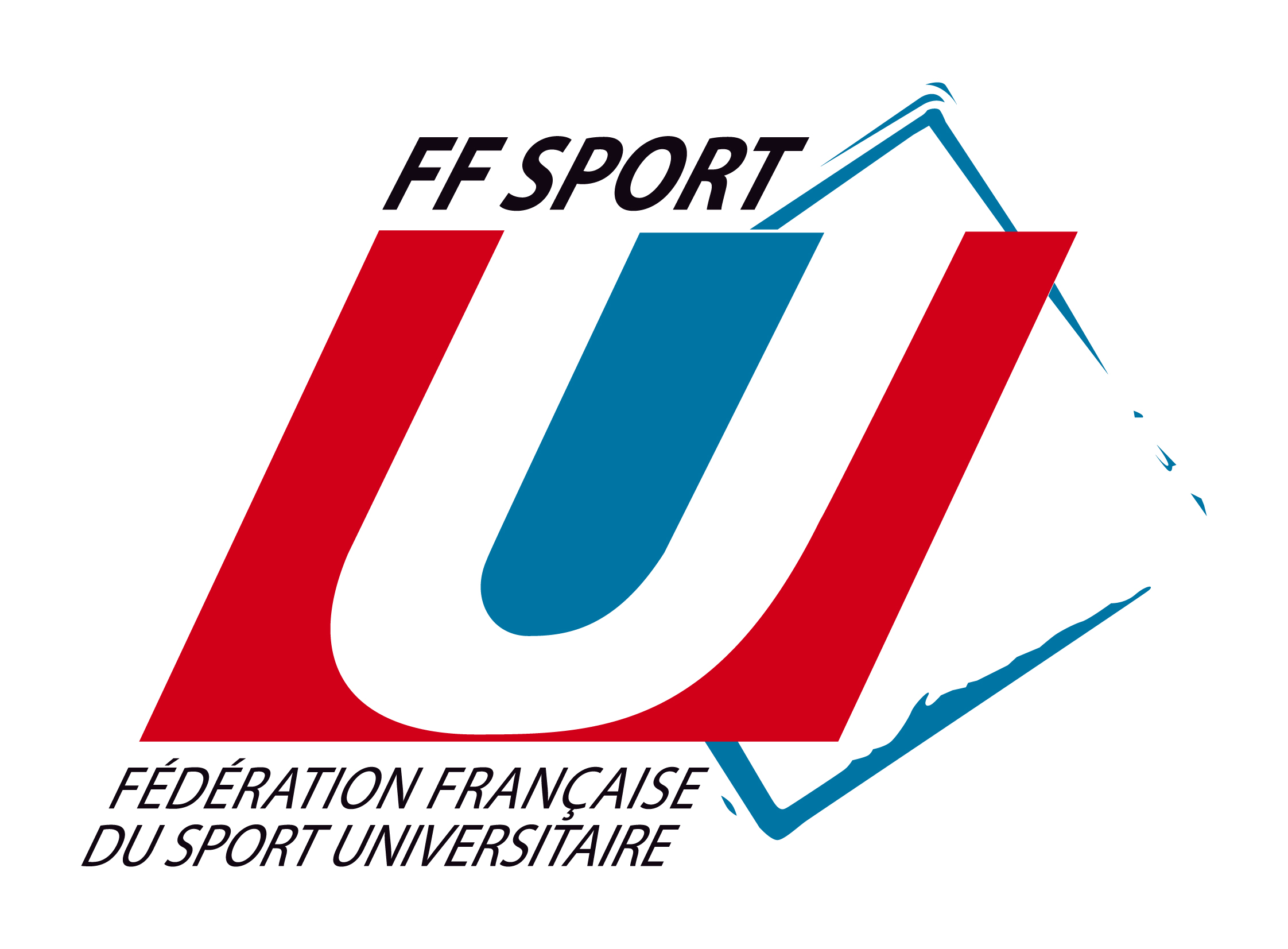 ORDRE DU JOUR
1. Approbation du compte-rendu du CDF du 27 septembre 2021 - VOTE 

2. Introduction et actualité de l’activité du Président 

3. PÔLE INSTITUTIONNEL 
		
		3.1. Nomination des membres des différentes commissions statutaires - VOTE
			3.1.1. Commission de  surveillance des opérations électorales 
			3.1.2. Commission disciplinaire de première instance 
			3.1.3. Commission disciplinaire d’appel 
		3.2. Point d’étape du projet fédéral 
		3.3. Approbation de la demande de racine commune aux AS UGA, AS Grenoble INP et AS Sciences 		Politiques Grenoble – VOTE
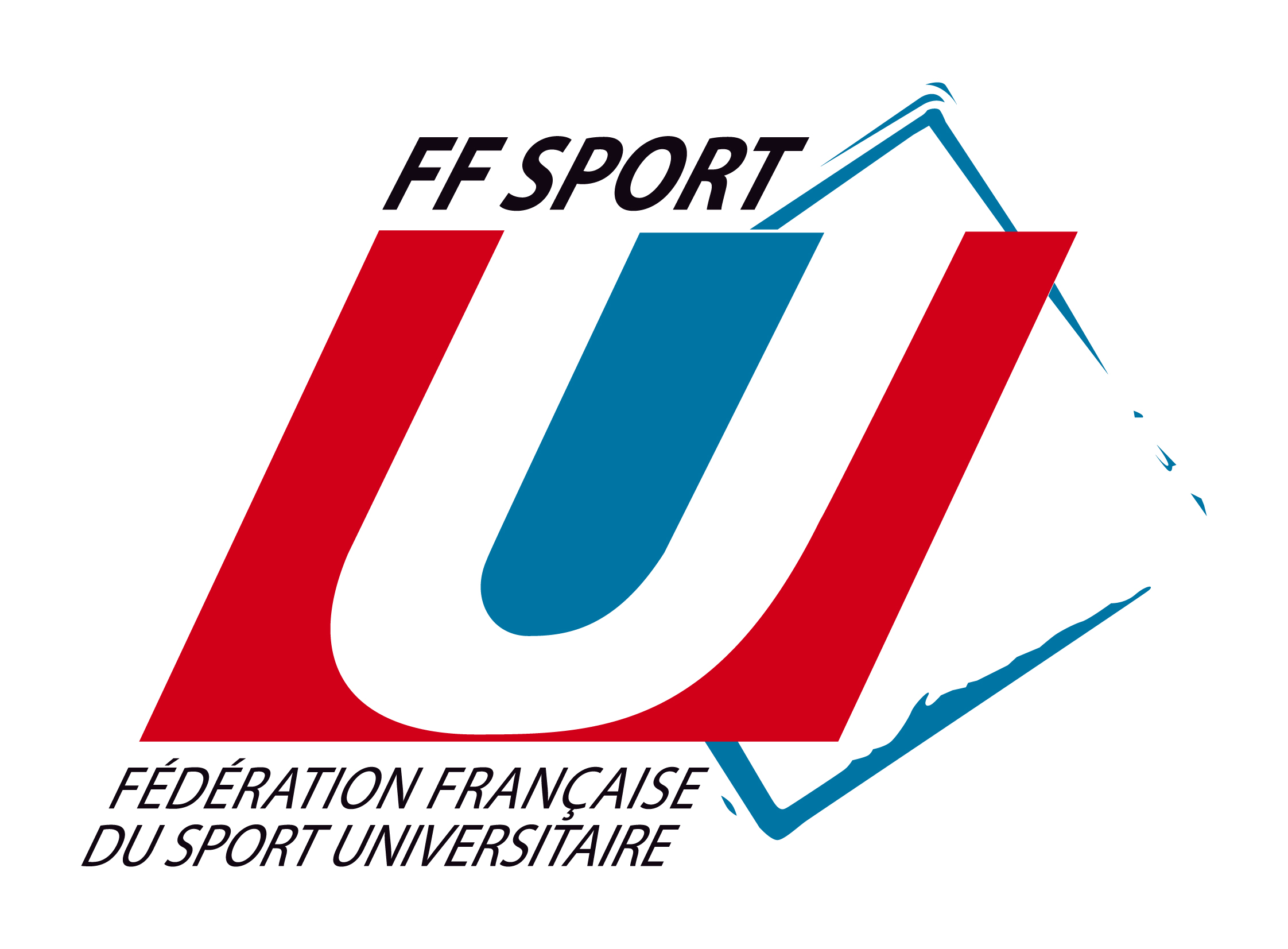 ORDRE DU JOUR
1. Approbation du compte-rendu du CDF du 27 septembre 2021 - VOTE 

2. Introduction et actualité de l’activité du Président 

3. PÔLE INSTITUTIONNEL 
		
		3.1. Nomination des membres des différentes commissions statutaires - VOTE
			3.1.1. Commission de  surveillance des opérations électorales 
			3.1.2. Commission disciplinaire de première instance 
			3.1.3. Commission disciplinaire d’appel 
		3.2. Point d’étape du projet fédéral 
		3.3. Approbation de la demande de racine commune aux AS UGA, AS Grenoble INP et AS Sciences 		Politiques Grenoble – VOTE
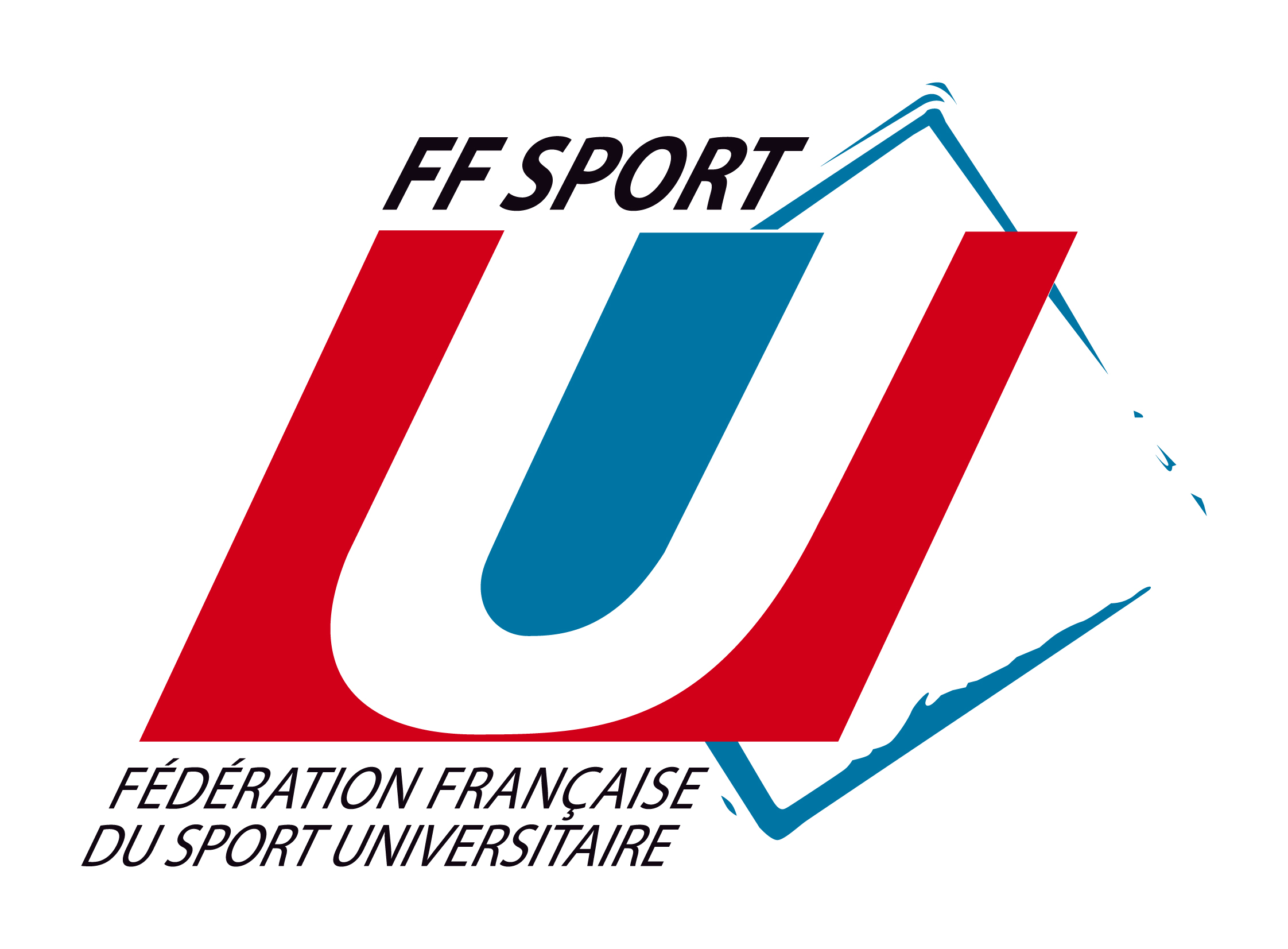 CANDIDATURES COMMISSIONS
Commission de surveillance des opérations électorales : 

Jean-François STRZYKALA (Université de Nancy)

Thomas FONDEUR (Université de Bordeaux)

Sofia DJEBBARI
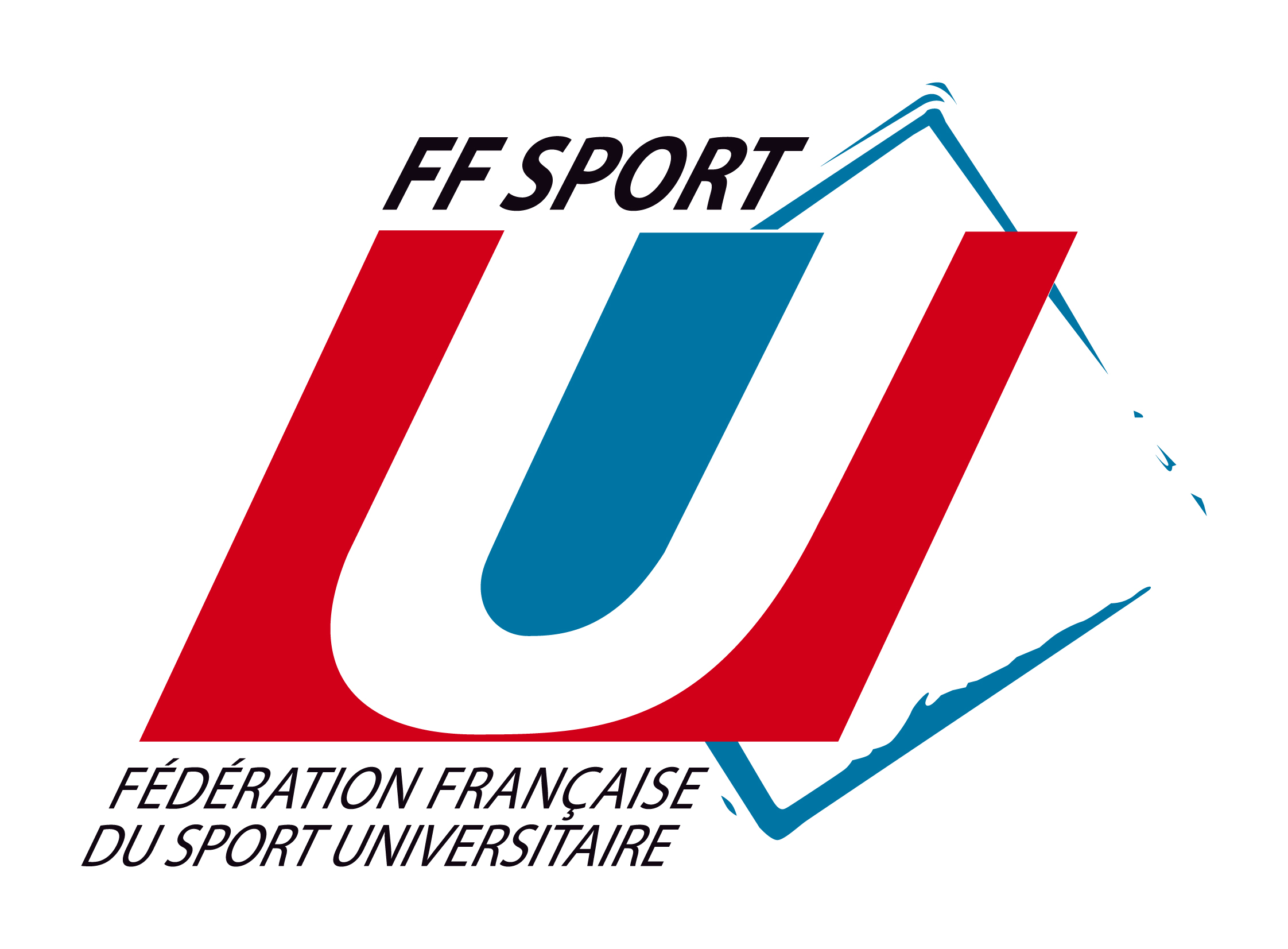 CANDIDATURES COMMISSIONS
Commission disciplinaire de première instance

Un membre élu du comité directeur fédéral non étudiant : Delphine SIMONNEAU

Deux membres étudiants licenciés FF Sport U, n’appartenant pas au comité directeur fédéral : Arnaud BLANDIN (BTS Lycée Sidoine Apollinaire) et Corentin ARRIVE (Centrale Lille)

Un membre non étudiant licencié FF Sport U n’appartenant pas au comité directeur fédéral : Arnaud TABARET (Université Jean Moulin Lyon 3)

Une personnalité extérieure choisie pour ses compétences dans le domaine juridique : Paul CASENAVE
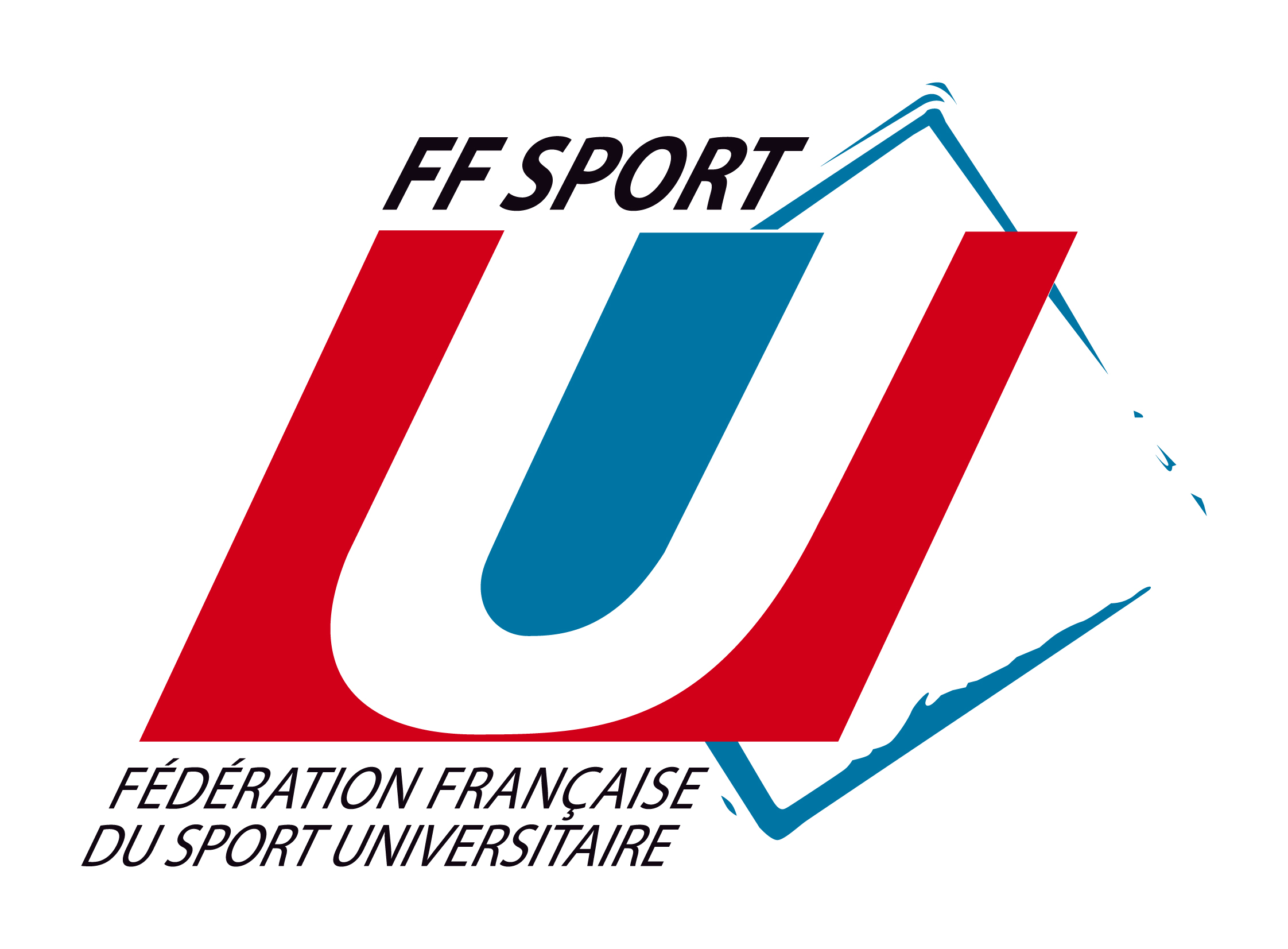 CANDIDATURES COMMISSIONS
Commission disciplinaire d’appel  : 

Un membre élu du comité directeur fédéral non étudiant : Jean-François FROUSTEY

Deux membres étudiants licenciés FF Sport U, non membres du comité directeur fédéral, mais élus d’une association sportive : Arthur ADAM (ISEN Lille) et Timothée MASSOT (INSA Lyon)

Une personnalité extérieure choisie pour ses compétences dans le domaine juridique : Victoria DREZE
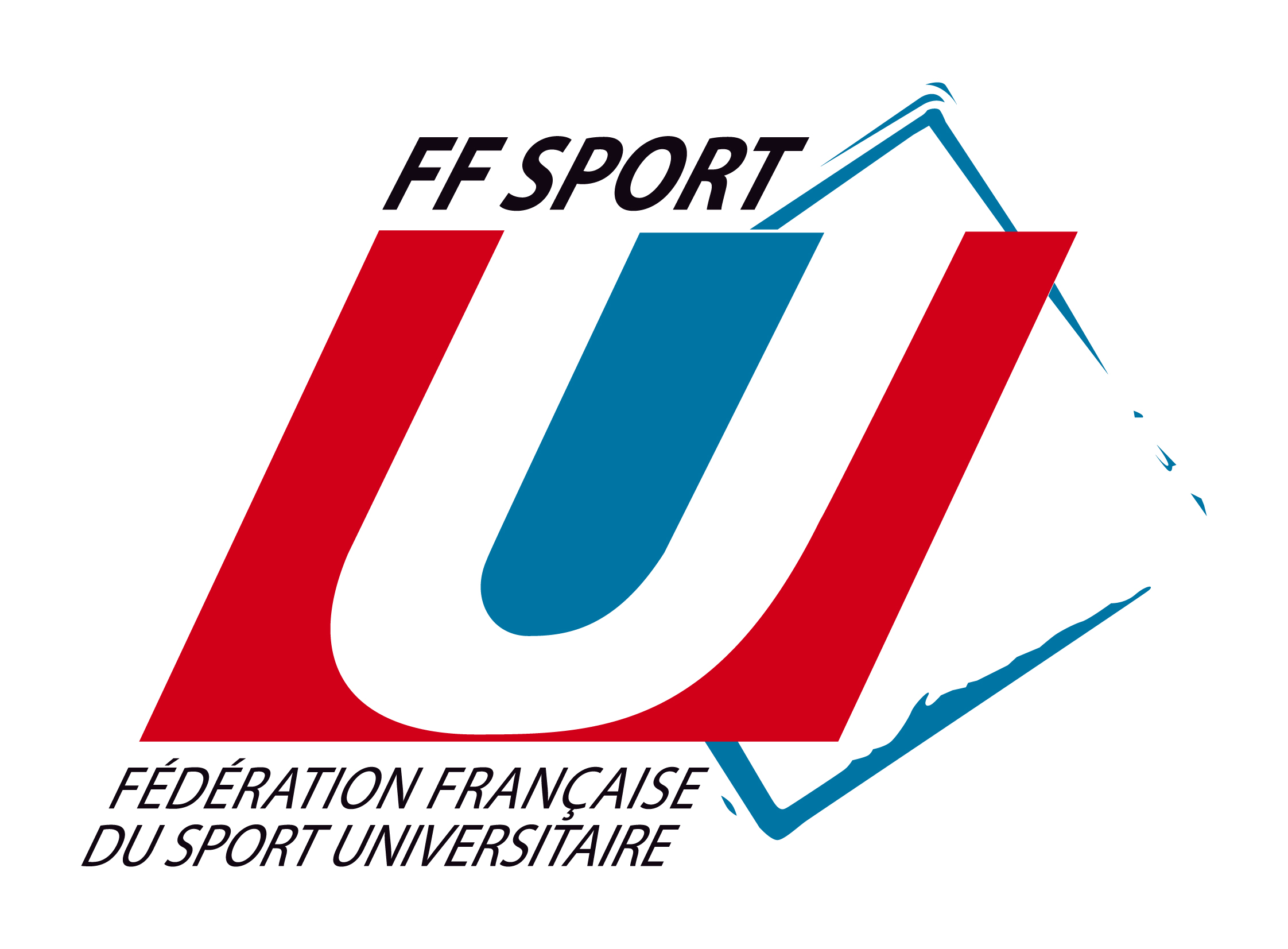 VOTES
Approbation de la nomination des membres de la commission de surveillance des opérations électorales
Approbation de la nomination des membres de la commission disciplinaire de première instance
Approbation de la nomination des membres de la commission disciplinaire d’appel
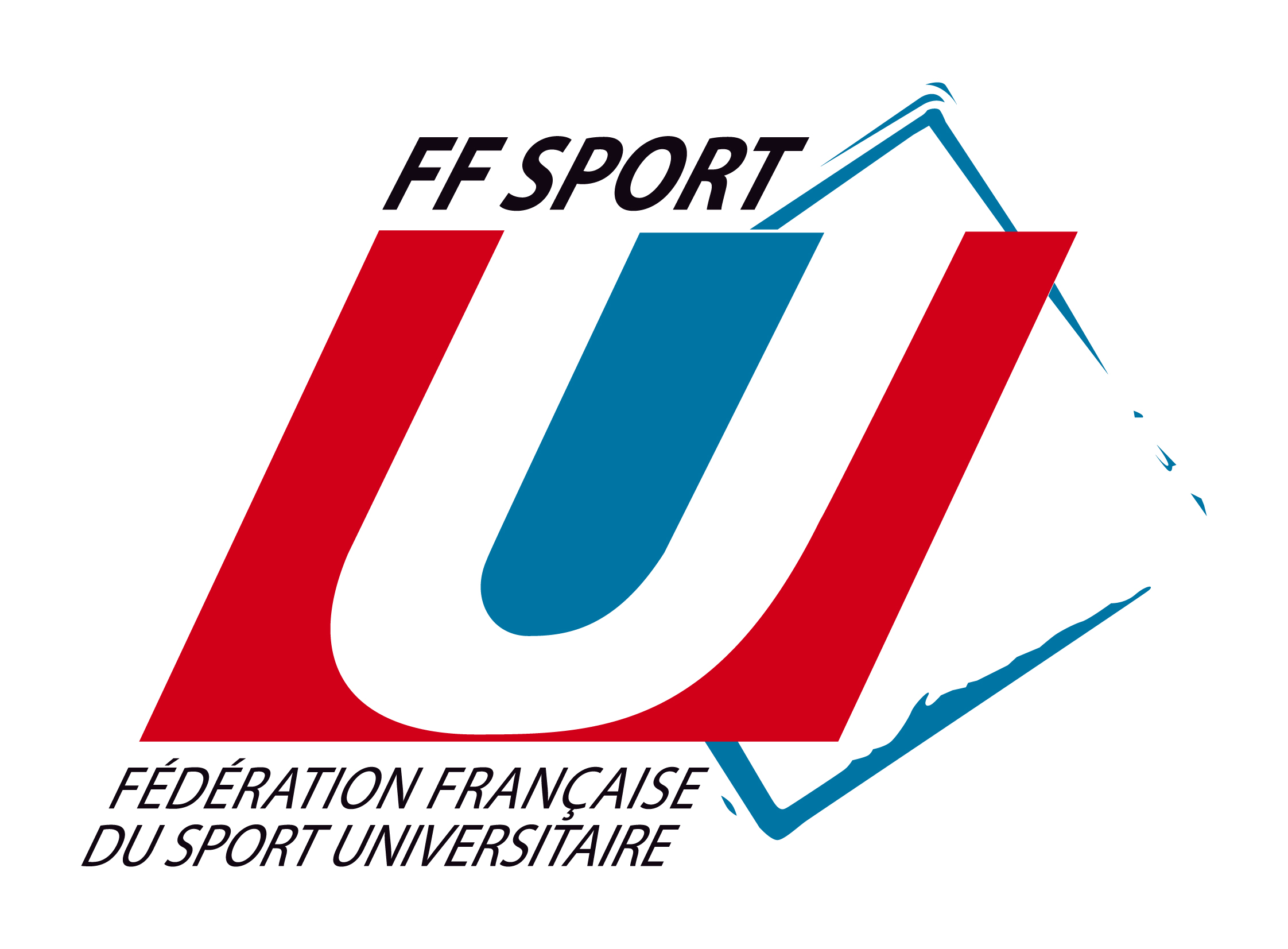 ORDRE DU JOUR
1. Approbation du compte-rendu du CDF du 27 septembre 2021 - VOTE 

2. Introduction et actualité de l’activité du Président 

3. PÔLE INSTITUTIONNEL 
		
		3.1. Nomination des membres des différentes commissions statutaires - VOTE
			3.1.1. Commission de  surveillance des opérations électorales 
			3.1.2. Commission disciplinaire de première instance 
			3.1.3. Commission disciplinaire d’appel 
		3.2. Point d’étape du projet fédéral 
		3.3. Approbation de la demande de racine commune aux AS UGA, AS Grenoble INP et AS Sciences 		Politiques Grenoble – VOTE
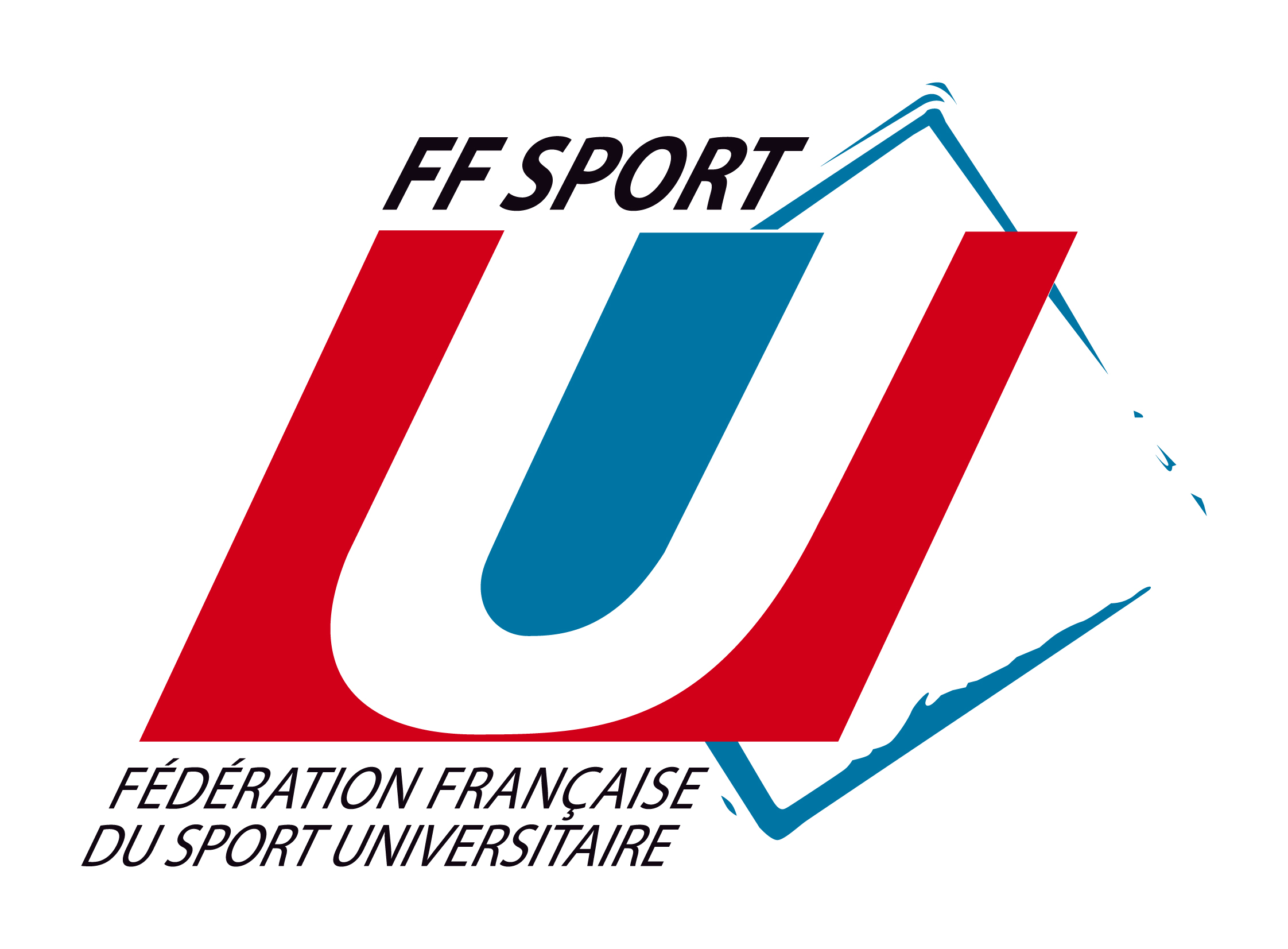 PROJET FEDERAL

Point d’étape – 06/12/21
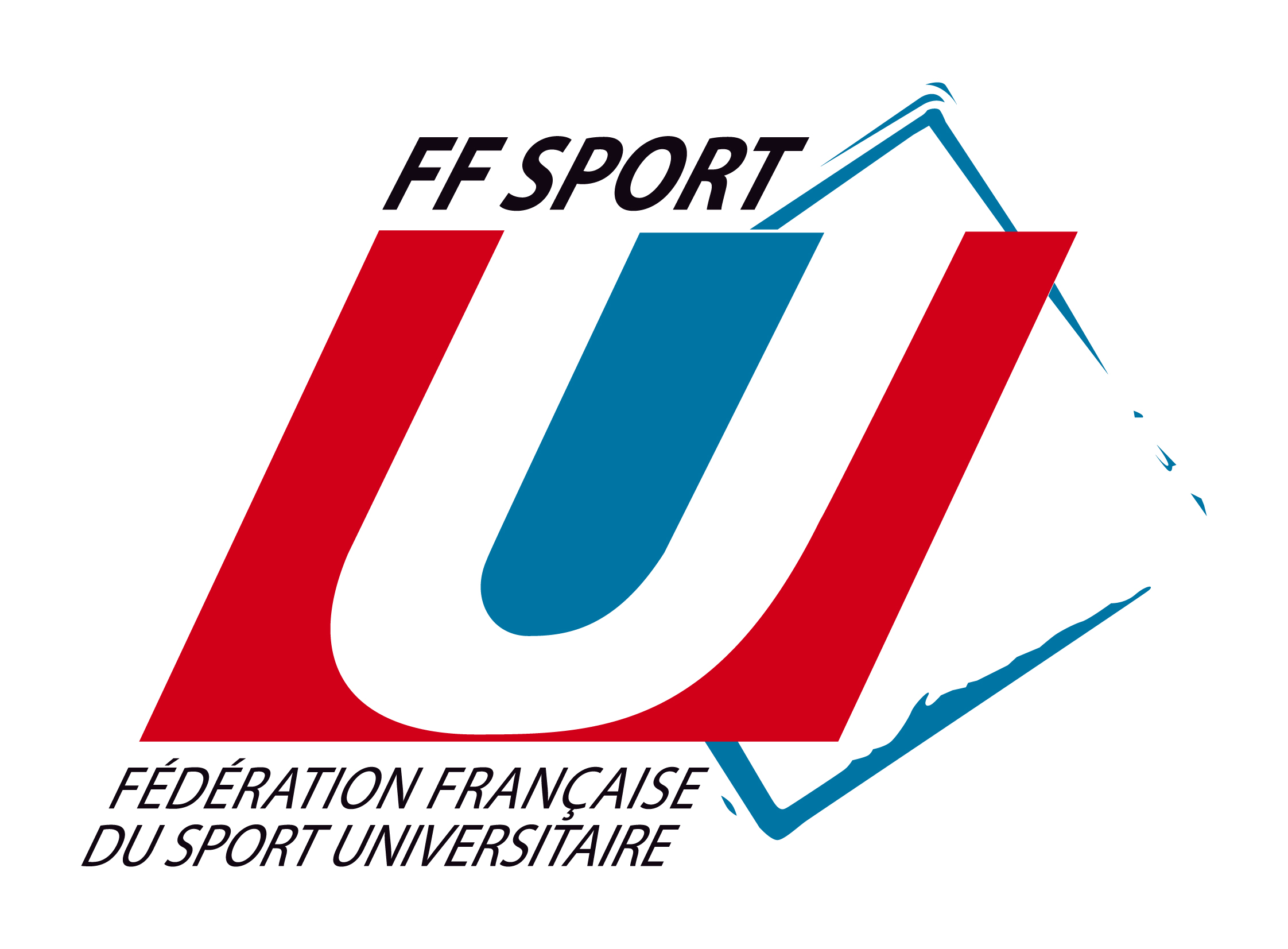 1/ PREAMBULE *
« Qui sommes nous ? D’où venons nous ? Où allons nous ? »

Quelles transitions devons-nous opérer ? 

Une ambition affirmée : Utilité, Unicité, Universalité



* Déjà rédigé et validé
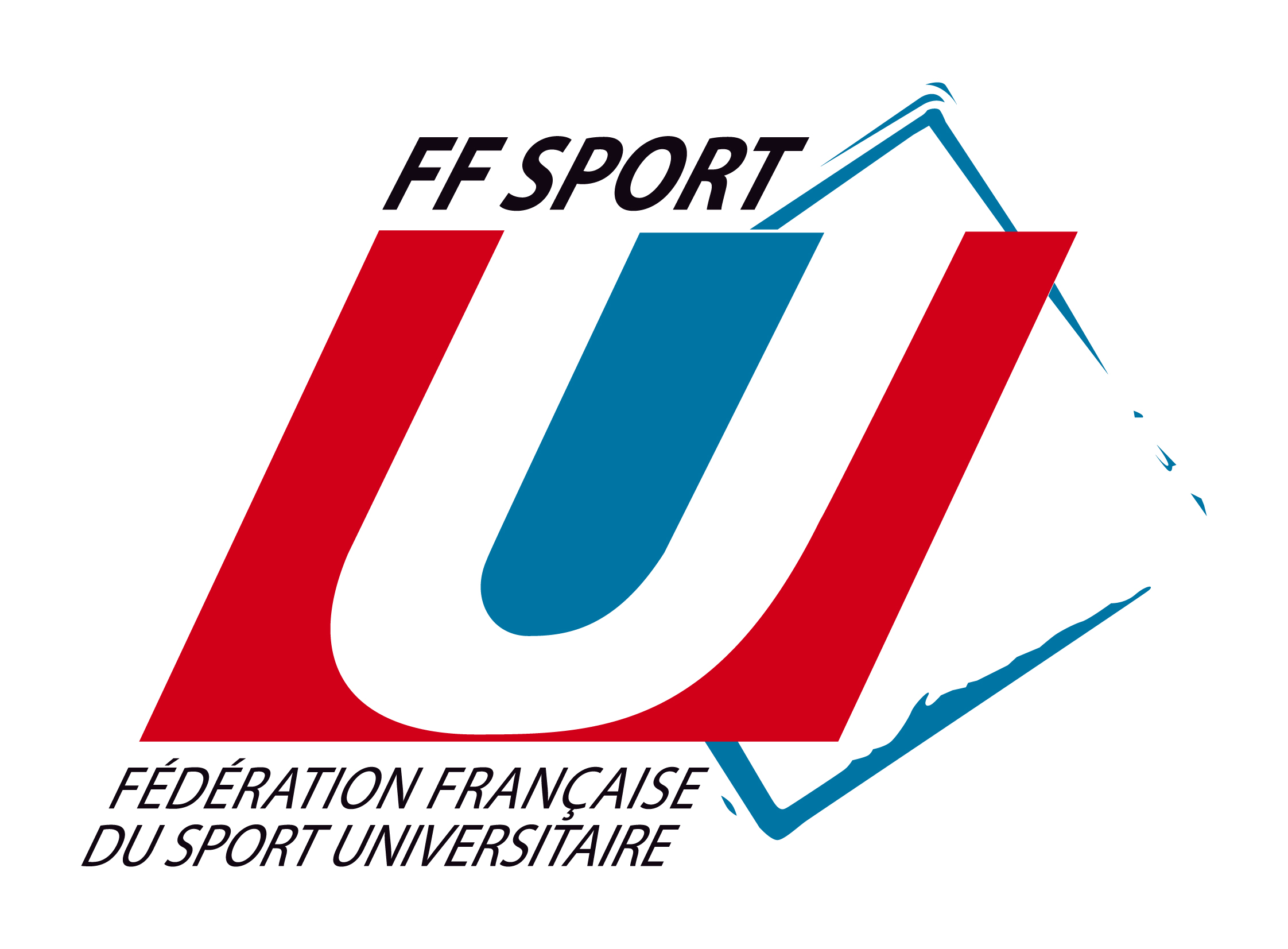 2/ CONTEXTE – ECOSYSTEME - DEFIS
L’étudiant (protéiforme) acteur du projet

L’AS au cœur du projet

3 défis à relever :
	- Sociétal & Environnemental 
	pour un engagement éco-responsable et citoyen 
	- Humain & Culturel 
	par une expérience sportive singulière
	- Numérique & de Service Public 
	pour une accessibilité, une proximité et un service accrus
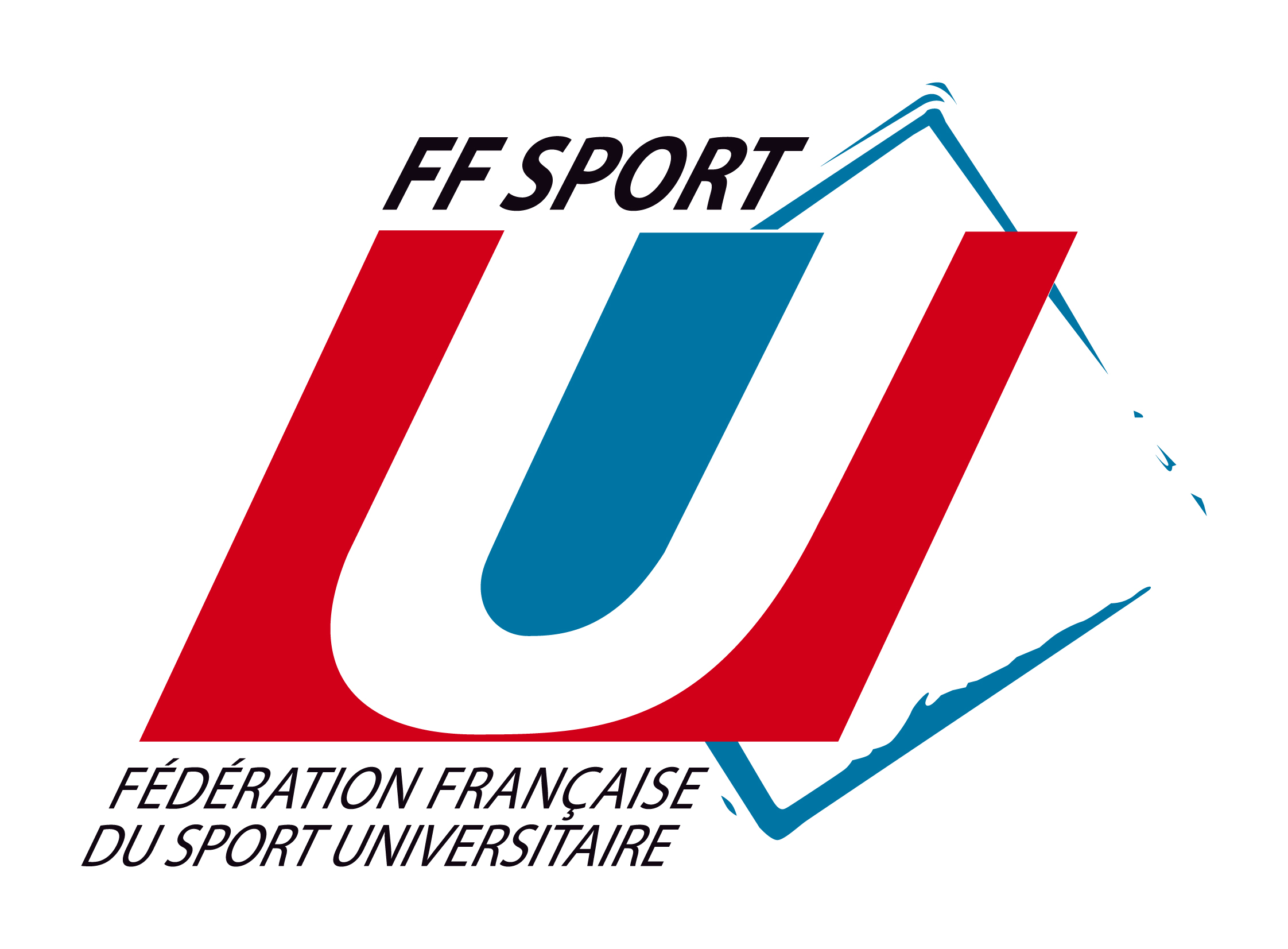 3/ LES LEVIERS POUR RELEVER CES DEFIS
Former, partager et transmettre un HÉRITAGE


Le réseau relationnel des ACTEURS et PARTENAIRES et diversifier l’ÉCOSYSTÈME FINANCIER


Ajuster et adapter l’OFFRE SPORTIVE sur tous les territoires et à tous les niveaux de pratique


Réformer et moderniser la GOUVERNANCE et la STRUCTURE FEDERALE


Développer notre IDENTITÉ, notre LABEL et étendre la COMMUNICATION
PROJET HORIZON 2030

Une Fédération agile pour une transition à réussir
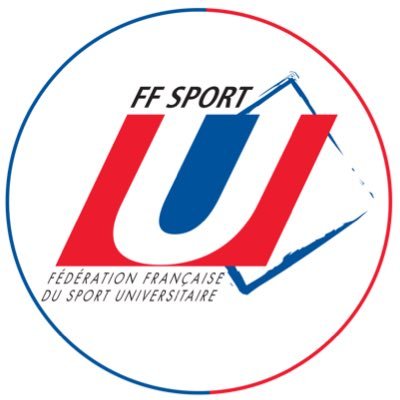 3 DEFIS
Sociétal & Environnemental pour un engagement éco-responsable et citoyen
Numérique & de Service Public
pour une accessibilité, une proximité et un service accrus
Humain & Culturel 
par une expérience sportive singulière
UTILE
UNIVERSELLE
UNIQUE
5 LEVIERS
Ajuster et adapter
 l’OFFRE SPORTIVE sur tous les territoires et à tous les niveaux de pratique
Former, partager et transmettre un HÉRITAGE
Renforcer le réseau relationnel des ACTEURS et PARTENAIRES et diversifier l’ÉCOSYSTÈME FINANCIER
Réformer et moderniser la GOUVERNANCE 
et la STRUCTURE FEDERALE
Développer notre IDENTITÉ, notre LABEL et étendre la COMMUNICATION
CONSULTATIONS
OPÉRATIONNALISATION – ACTIONS
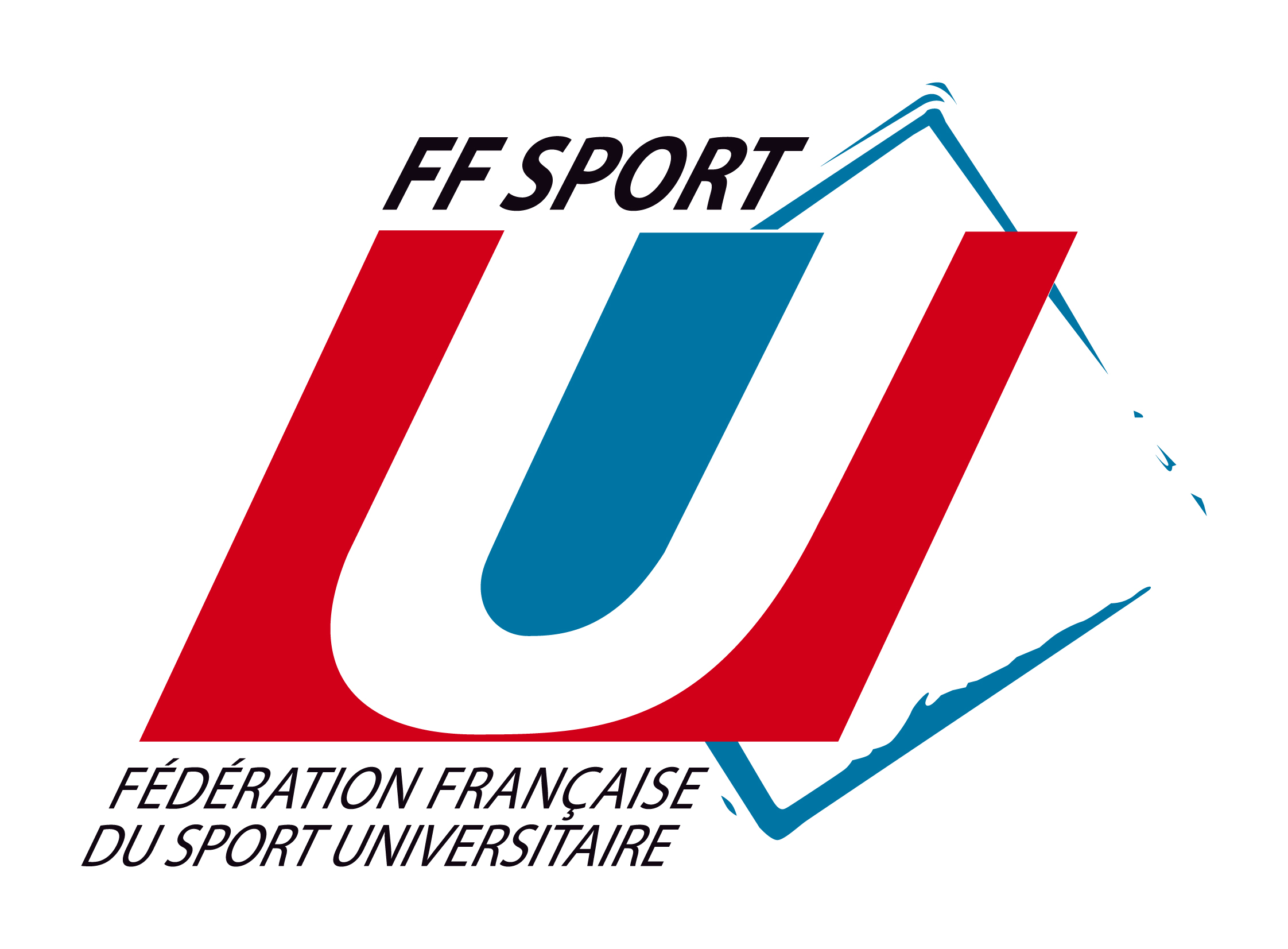 LEVIER : Former, partager et transmettre un HÉRITAGE
5 FINALITES / 18 OBJECTIFS
LEVIER : Le réseau relationnel des ACTEURS et PARTENAIRES et diversifier l’ÉCOSYSTÈME FINANCIER
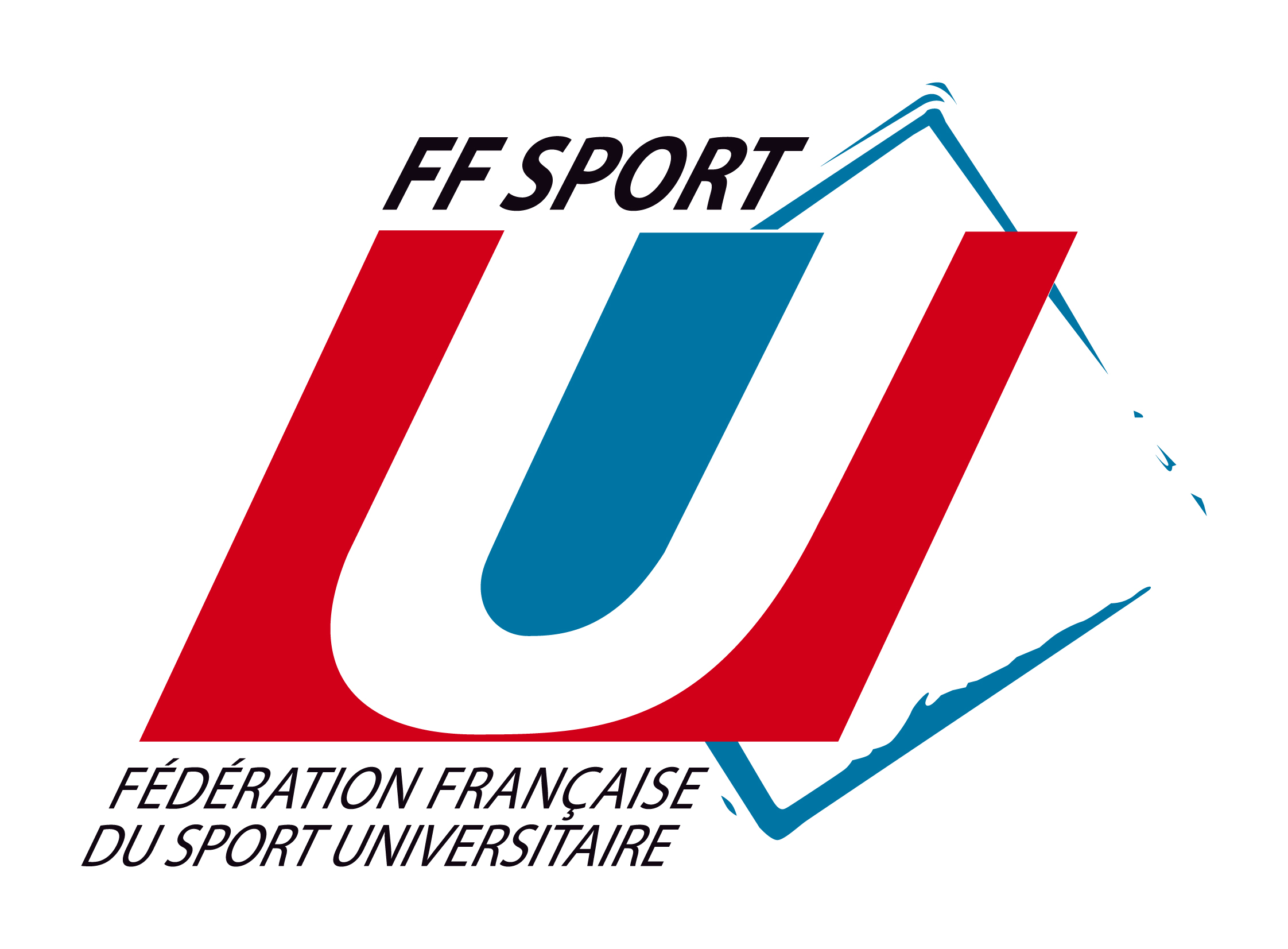 4 FINALITES / 9 OBJECTIFS
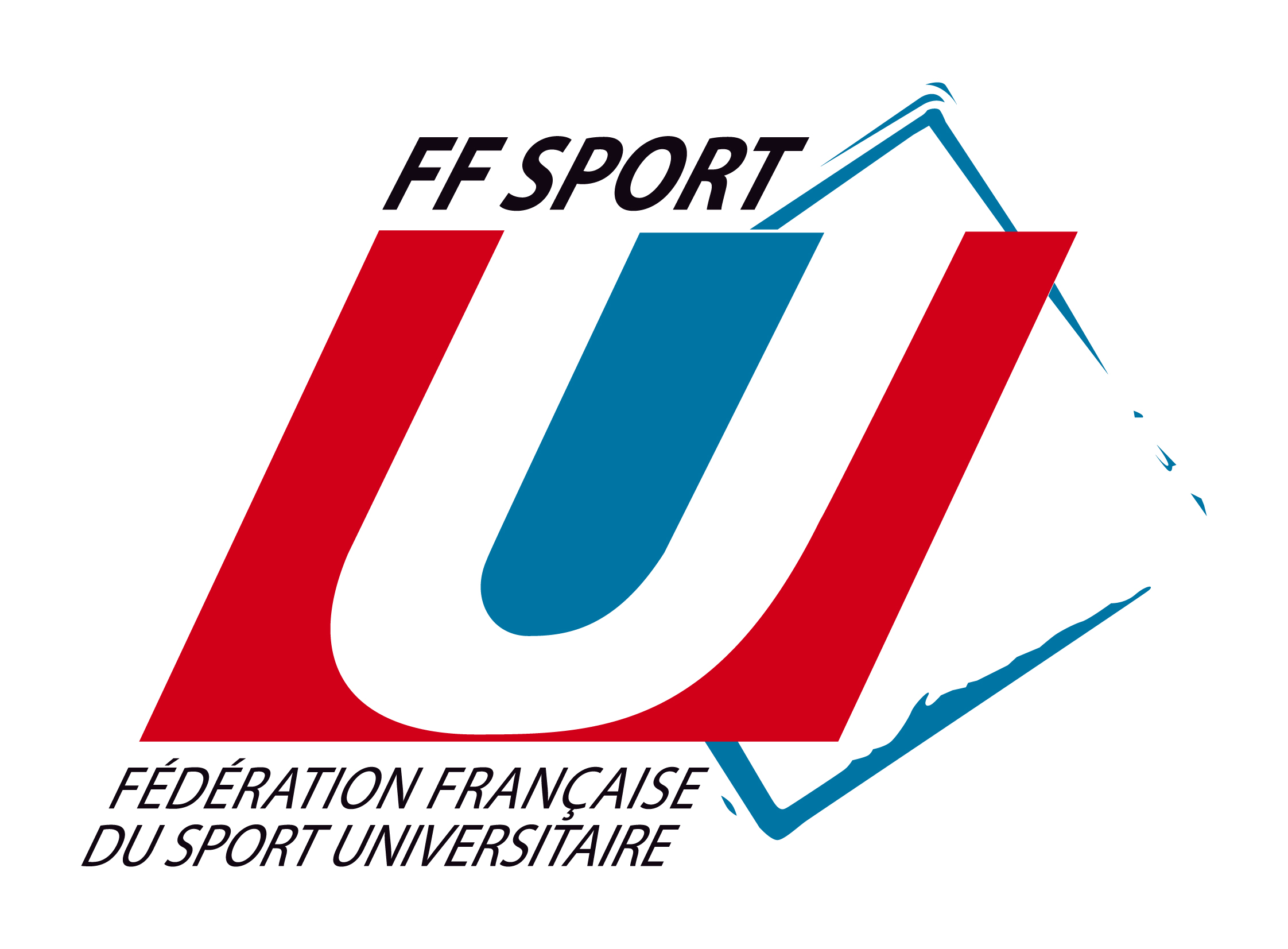 LEVIER : Ajuster et adapter l’OFFRE SPORTIVE sur tous les territoires et à tous les niveaux de pratique
12 FINALITES / 22 OBJECTIFS
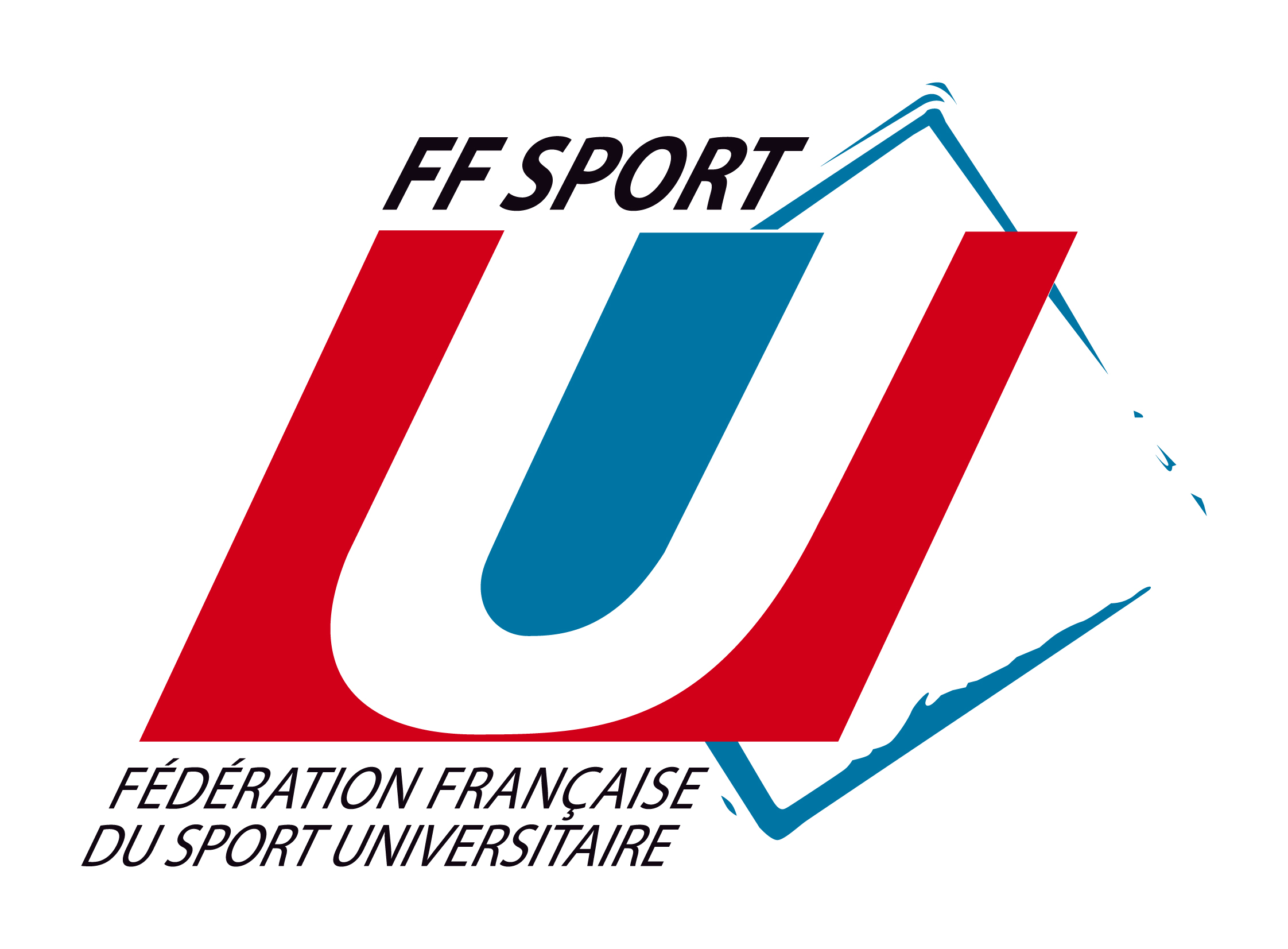 LEVIER : Réformer et moderniser la GOUVERNANCE et la STRUCTURE FEDERALE
4 FINALITES / 14 OBJECTIFS
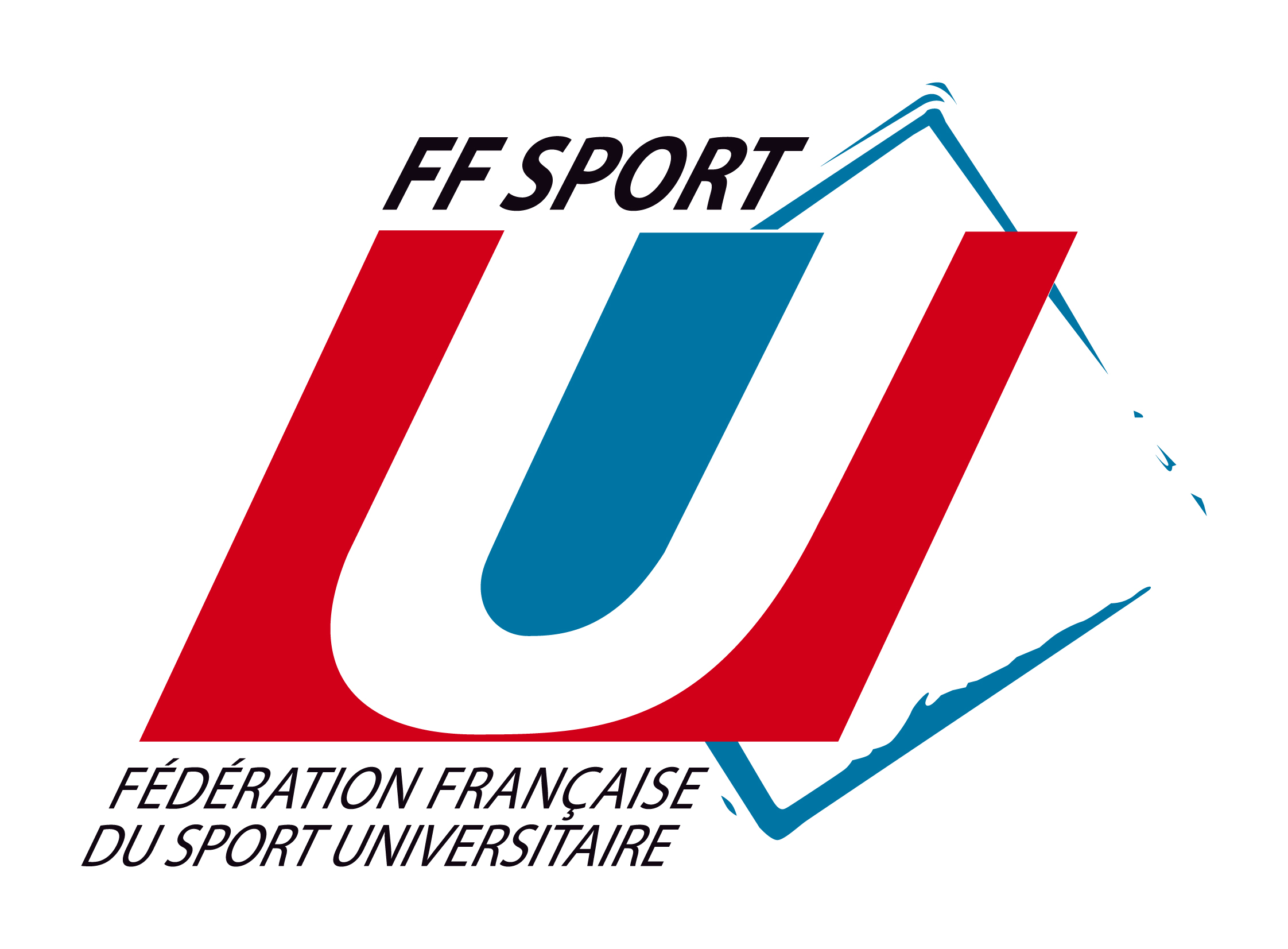 LEVIER : Développer notre IDENTITÉ, notre LABEL et étendre la COMMUNICATION
4 FINALITES / 12 OBJECTIFS
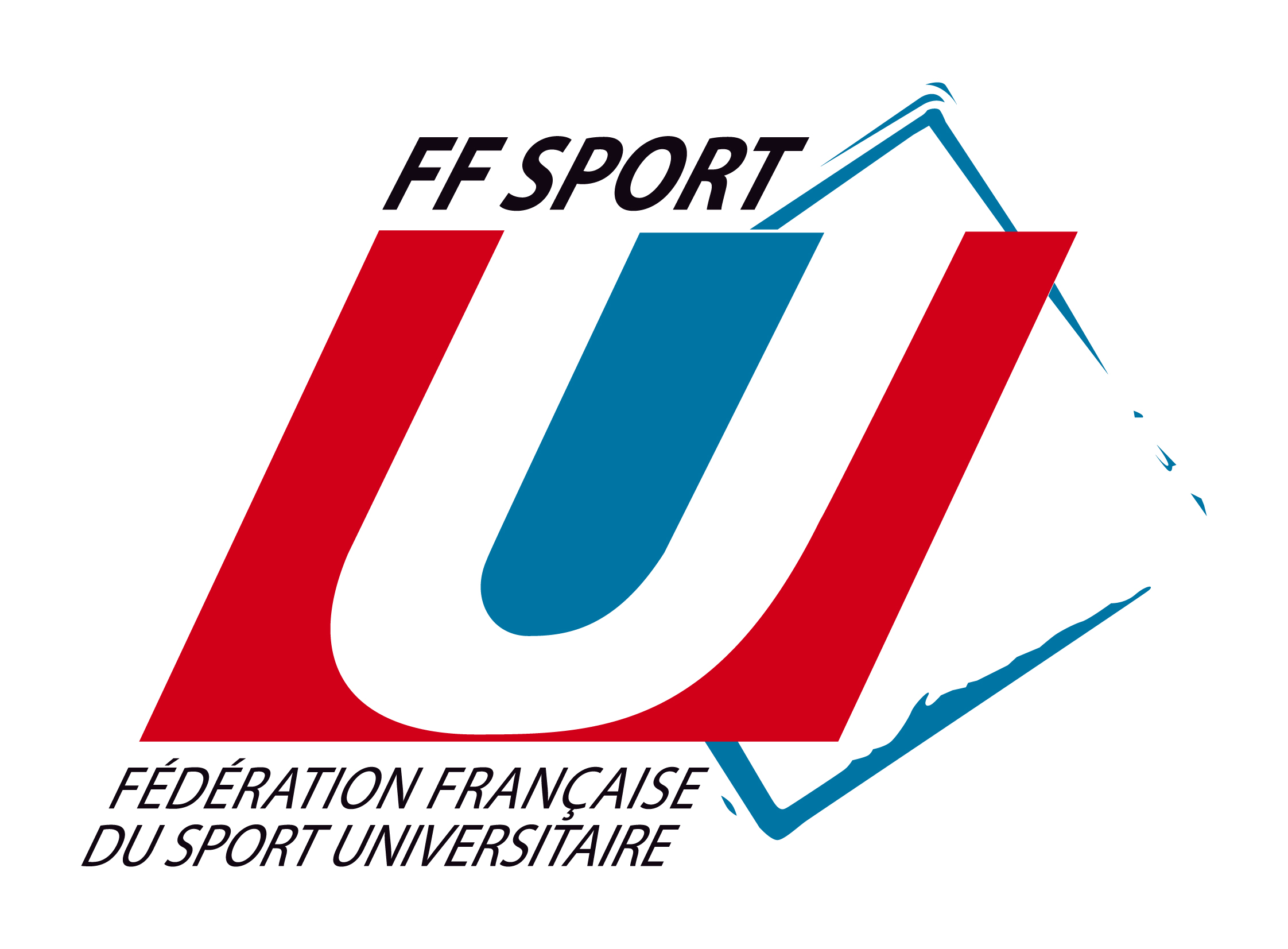 ECHEANCIER PREVISIONNEL
Décembre 2021 : réunions de travail DN


Janvier/Février 2022 : réunions groupe de travail Elus/DN pour relecture et validations


Mars 2002 : finalisation / mise en forme / créa graphique


Avril 2022 : présentation AG fédérale
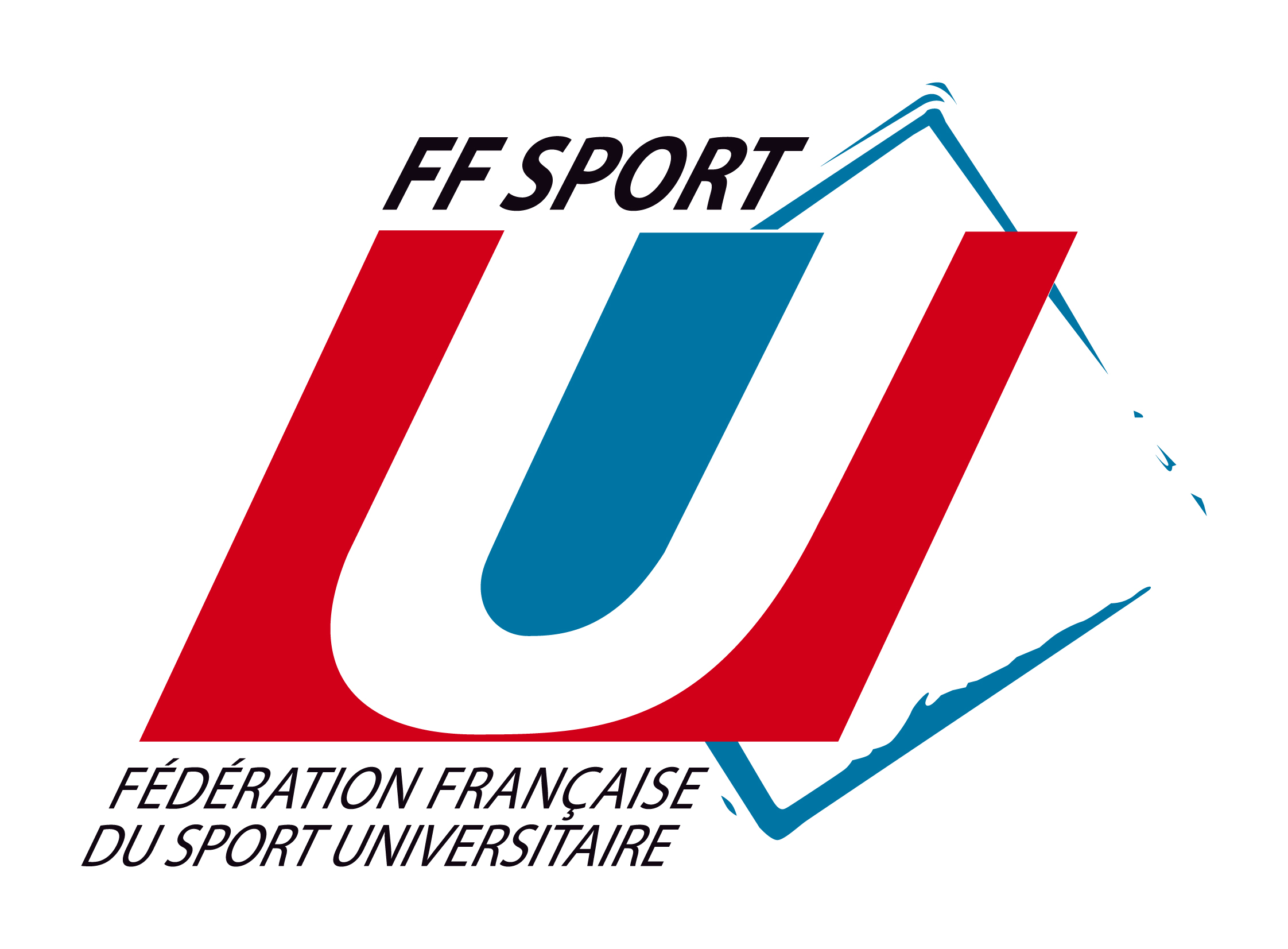 ORDRE DU JOUR
1. Approbation du compte-rendu du CDF du 27 septembre 2021 - VOTE 

2. Introduction et actualité de l’activité du Président 

3. PÔLE INSTITUTIONNEL 
		
		3.1. Nomination des membres des différentes commissions statutaires - VOTE
			3.1.1. Commission de  surveillance des opérations électorales 
			3.1.2. Commission disciplinaire de première instance 
			3.1.3. Commission disciplinaire d’appel 
		3.2. Point d’étape du projet fédéral 
		3.3. Approbation de la demande de racine commune aux AS UGA, AS Grenoble INP et AS 			Sciences 	Politiques Grenoble – VOTE
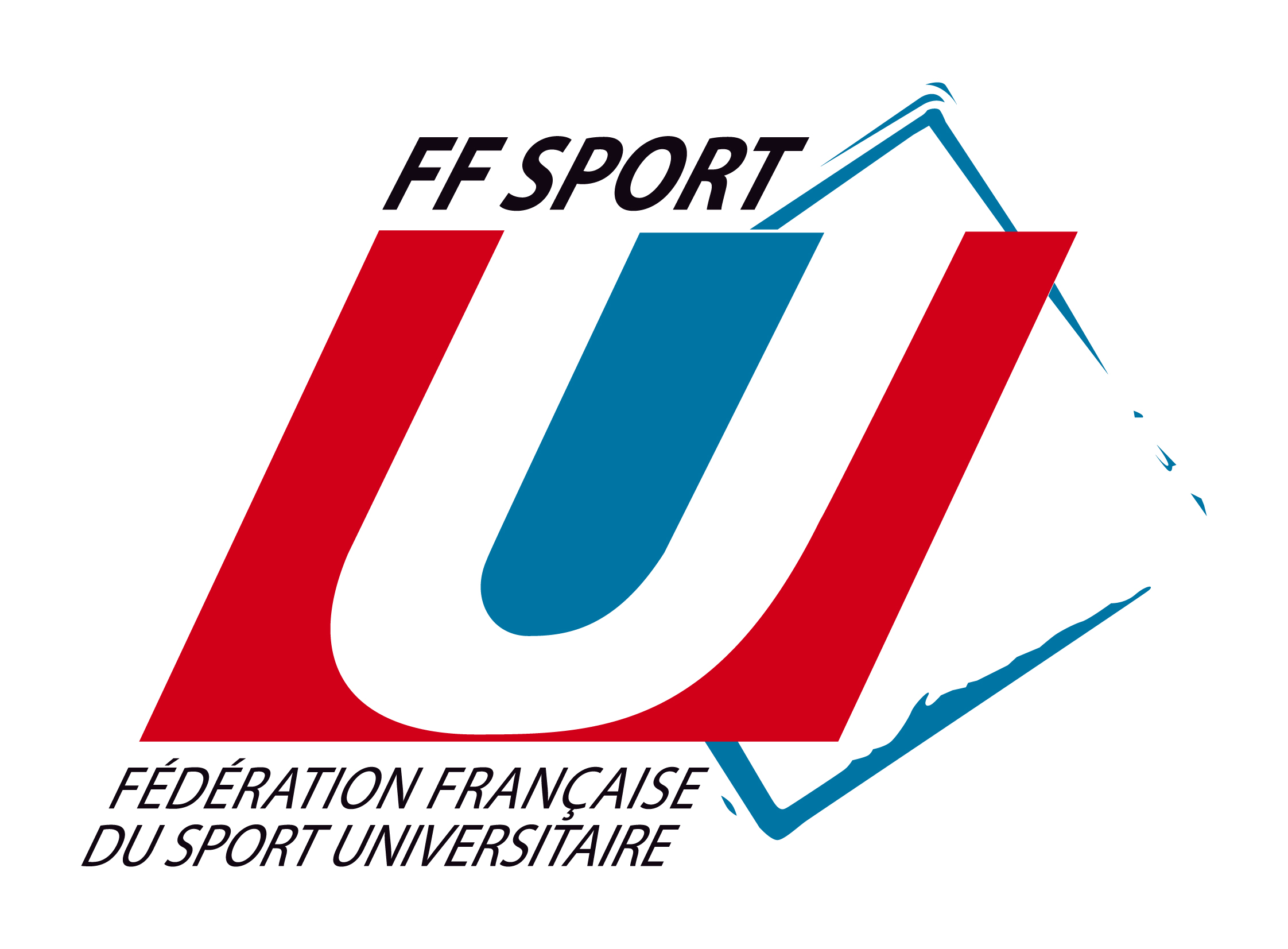 VOTE
Approbation de la demande de racine commune aux AS UGA, AS Grenoble INP et AS Sciences Politiques Grenoble
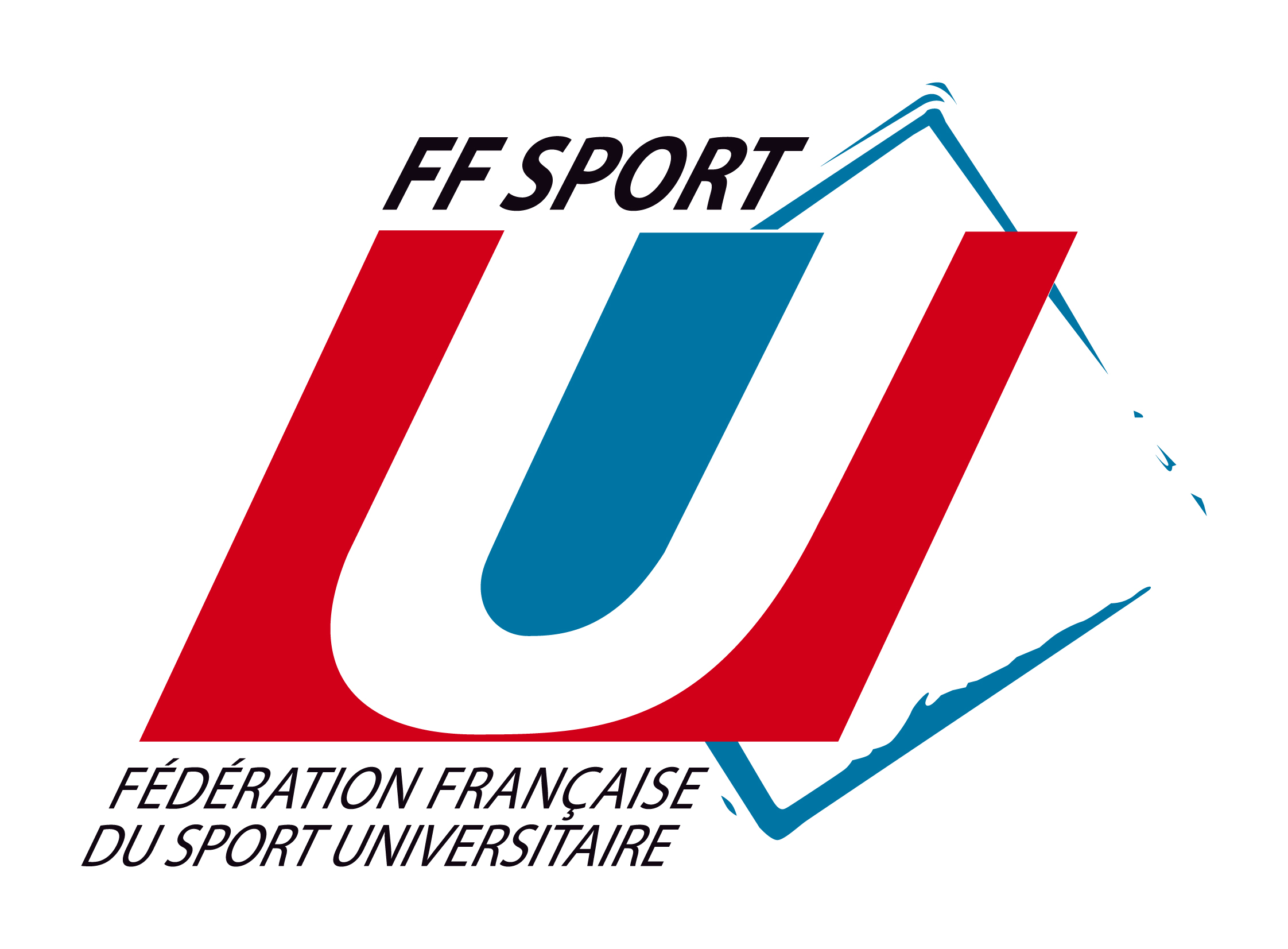 ORDRE DU JOUR
4. PÔLE SPORTIF 

	4.1. Nomination des encadrants des équipes de France universitaires - VOTE
	4.2. Championnats d’Europe EUSA 2025 – Candidature de la France (Ligue Nouvelle-Aquitaine FFSU, 	site de Bordeaux) Basketball 3x3 – VOTE

5. PÔLE GRANDS ÉVÈNEMENTS 

	5.1. JOP 2024 – Présentation SOP 2022

6. PÔLE COMMUNICATION & PARTENARIATS 

	6.1.Point d’actualités 

7. PÔLE DEVELOPPEMENT 

	7.1. Point d’étape convention UNSS 
	7.2. Présentation de l’avancée des travaux sur l’identité de genre et problématique transidentité
	
8. Questions diverses
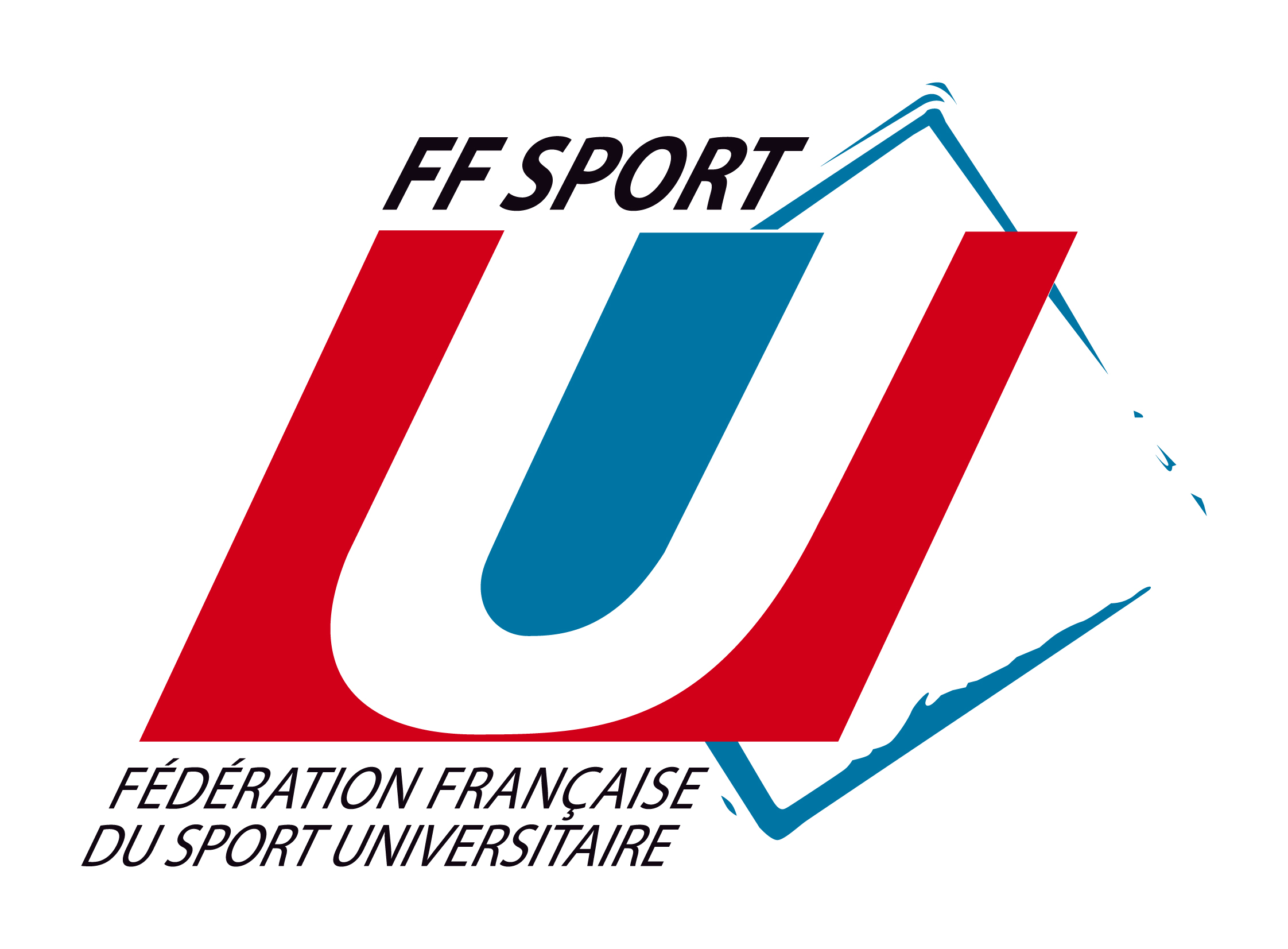 ENCADREMENT EQUIPES DE FRANCE UNIVERSITAIRES
VOTE - NOMINATIONS : (du 1 janvier 2022 au 31 décembre 2024)
 Athlétisme : FAILLER Mathieu
 Badminton : DIDIER Corentin
 Beach volley : PLACETTE Thierry
 Course Orientation : GOUTAUDIER Christophe
 Golf : HARISTOUY Hervé
 Waterpolo : JACQUEMIN Franck
 VOTE - PROLONGATION MANDAT EN COURS : RUGBY à XV (jusqu’au 30 avril 2022)
 LADOUCE Patrick – TUBERT Jean-Henri
 INFORMATIONS : 
 NOUVEL APPEL A CANDIDATURE : Rugby à 15
 AJOURNEMENT DES NOMINATIONS : Tennis de table & Volley-ball
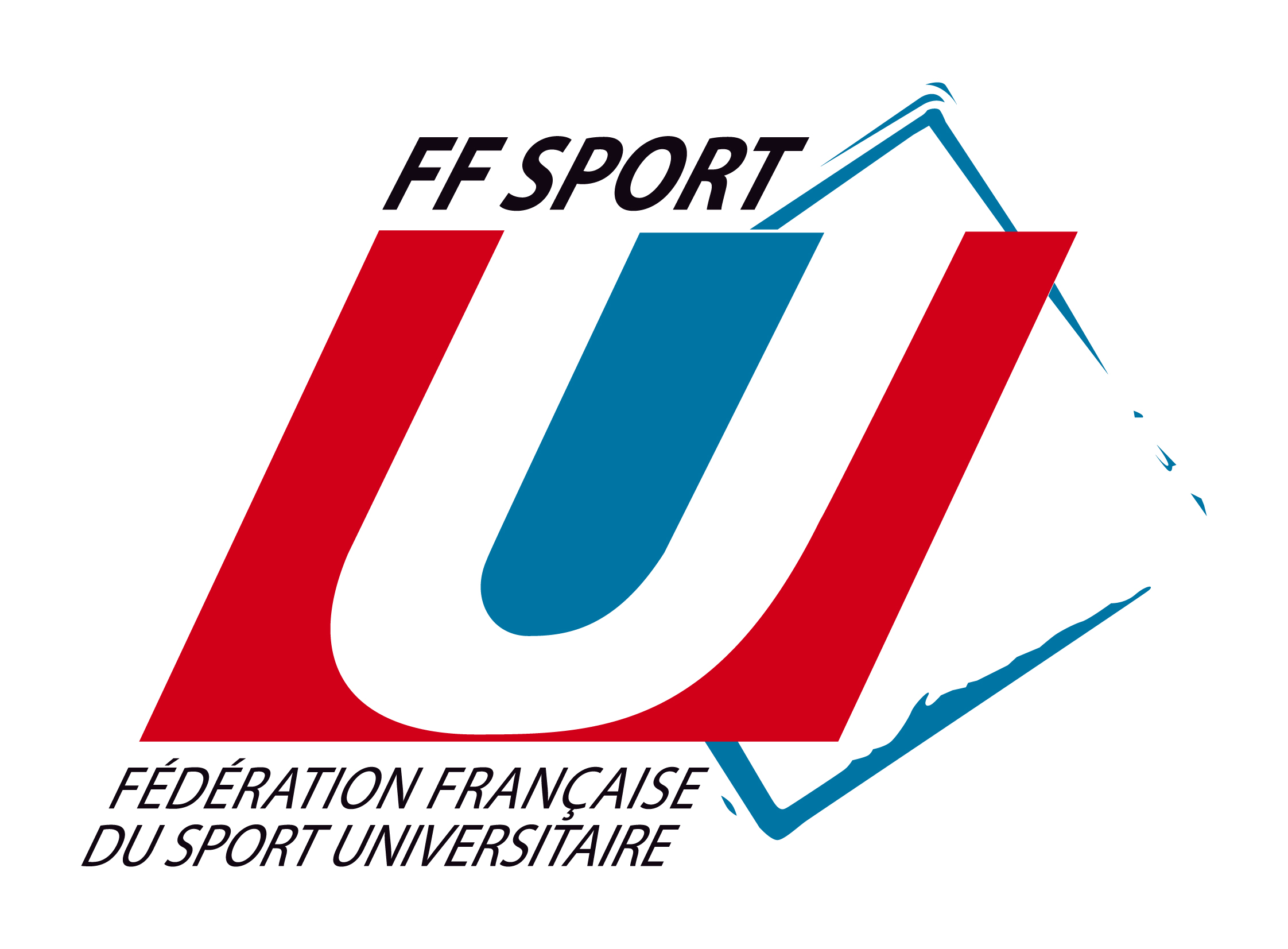 VOTE
Approbation de la nomination des encadrants des équipes de France Universitaires
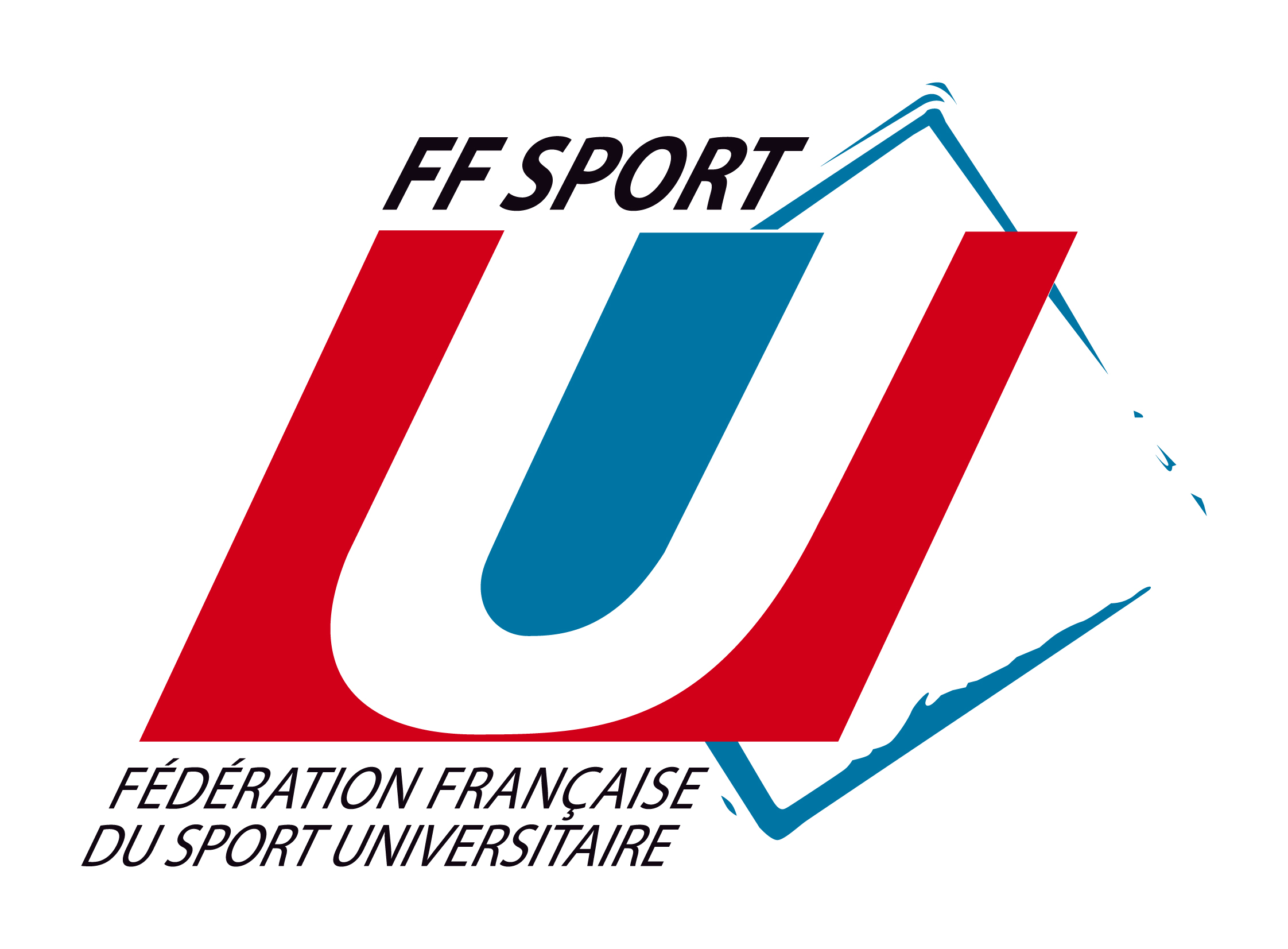 ORDRE DU JOUR
4. PÔLE SPORTIF 

	4.1. Nomination des encadrants des équipes de France universitaires - VOTE
	4.2. Championnats d’Europe EUSA 2025 – Candidature de la France (Ligue Nouvelle-Aquitaine 	FFSU, site de Bordeaux) Basketball 3x3 – VOTE


5. PÔLE GRANDS ÉVÈNEMENTS 

	5.1. JOP 2024 – Présentation SOP 2022

6. PÔLE COMMUNICATION & PARTENARIATS 

	6.1.Point d’actualités 

7. PÔLE DEVELOPPEMENT 

	7.1. Point d’étape convention UNSS 
	7.2. Présentation de l’avancée des travaux sur l’identité de genre et problématique transidentité
	
8. Questions diverses
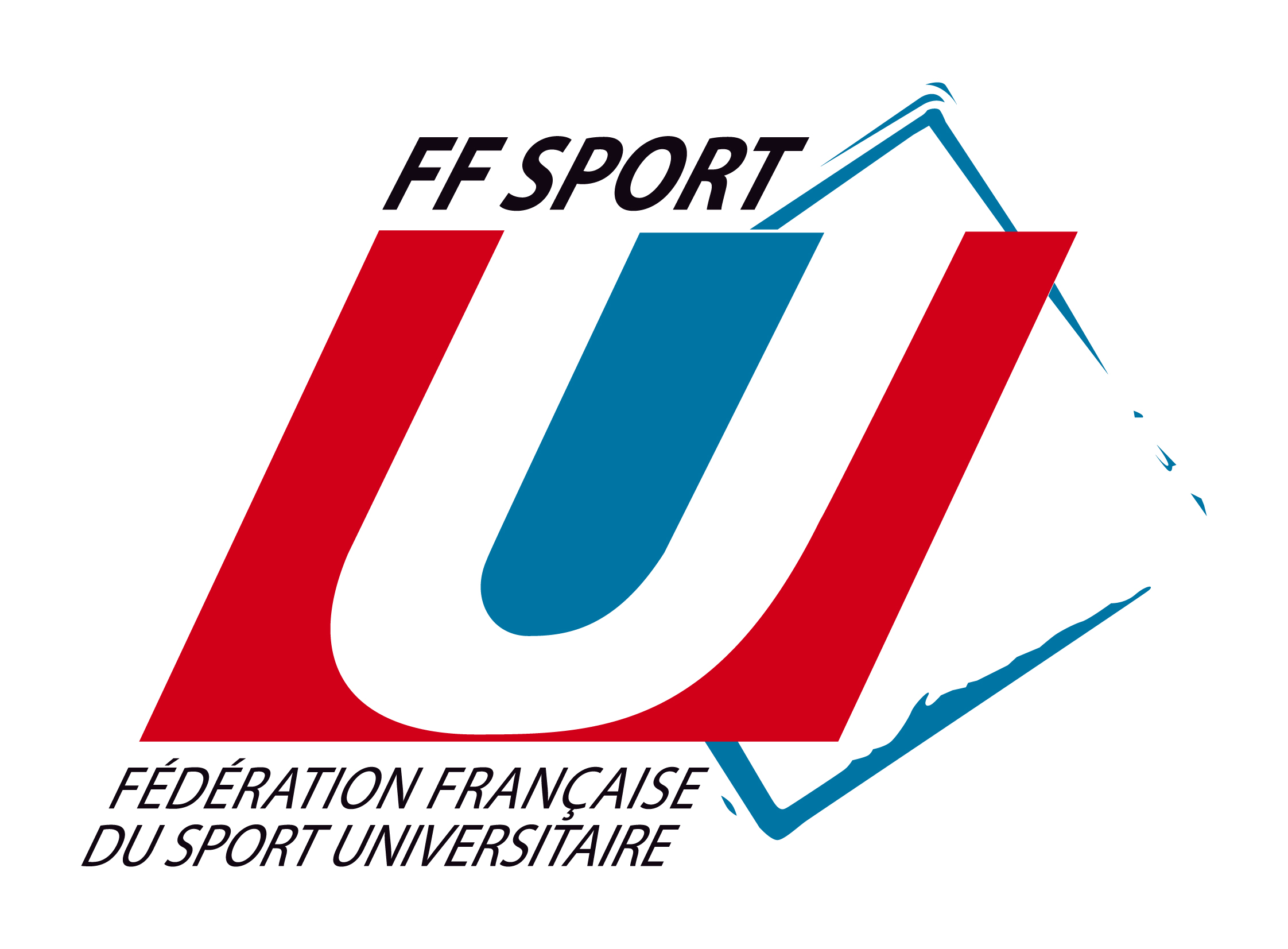 VOTE
Approbation de la candidature de la France (Ligue Nouvelle-Aquitaine FFSU, site de Bordeaux) aux Championnats d’Europe EUSA 2025 de Basketball 3x3
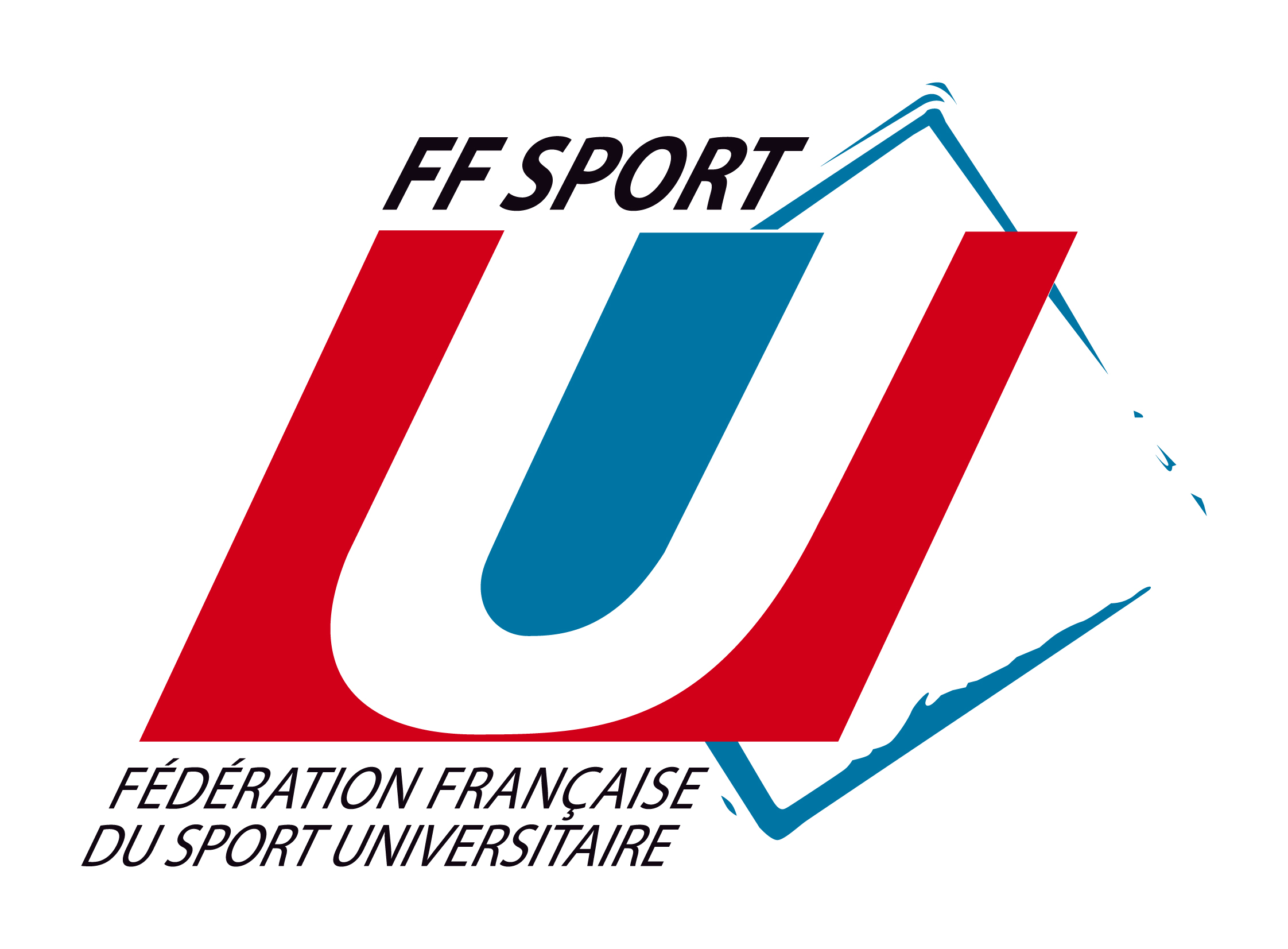 ORDRE DU JOUR
4. PÔLE SPORTIF 

	4.1. Nomination des encadrants des équipes de France universitaires - VOTE
	4.2. Championnats d’Europe EUSA 2025 – Candidature de la France (Ligue Nouvelle-Aquitaine FFSU, 	site de Bordeaux) Basketball 3x3 – VOTE

5. PÔLE GRANDS ÉVÈNEMENTS 

	5.1. JOP 2024 – Présentation SOP 2022

6. PÔLE COMMUNICATION & PARTENARIATS 

	6.1.Point d’actualités 

7. PÔLE DEVELOPPEMENT 

	7.1. Point d’étape convention UNSS 
	7.2. Présentation de l’avancée des travaux sur l’identité de genre et problématique transidentité
	
8. Questions diverses
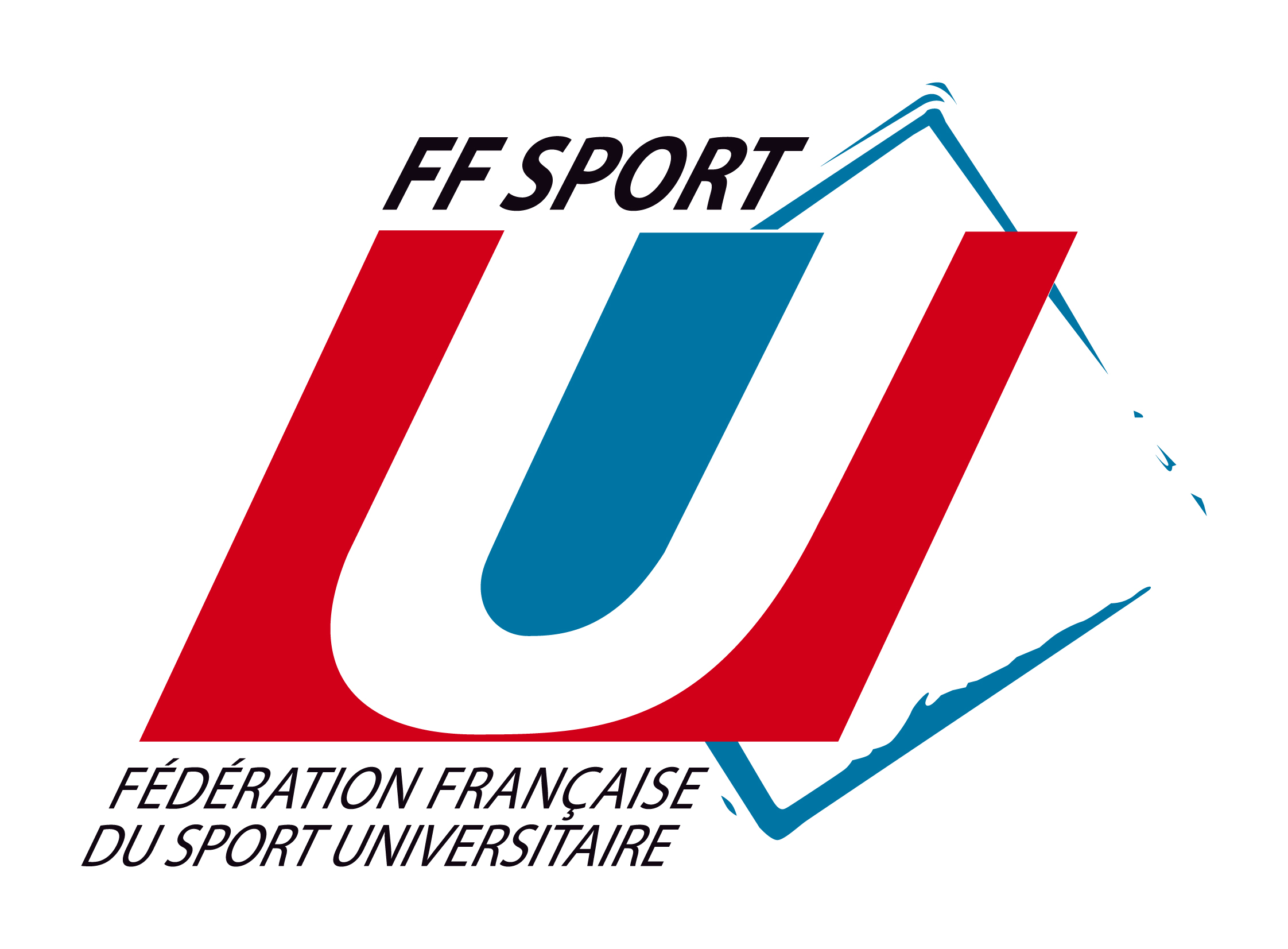 SEMAINE OLYMPIQUE ET PARALYMPIQUE 2022
Semaine promouvant : 
- l’olympisme, 
- le paralympisme 
- la pratique sportive 
En mobilisant la communauté éducative autour des valeurs citoyennes et sportives 
Thématique 2022 : Le sport pour l’environnement et le climat
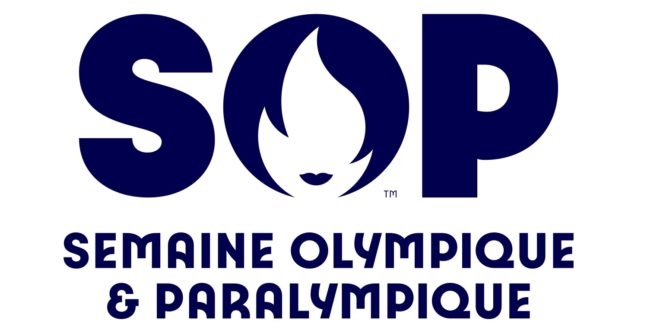 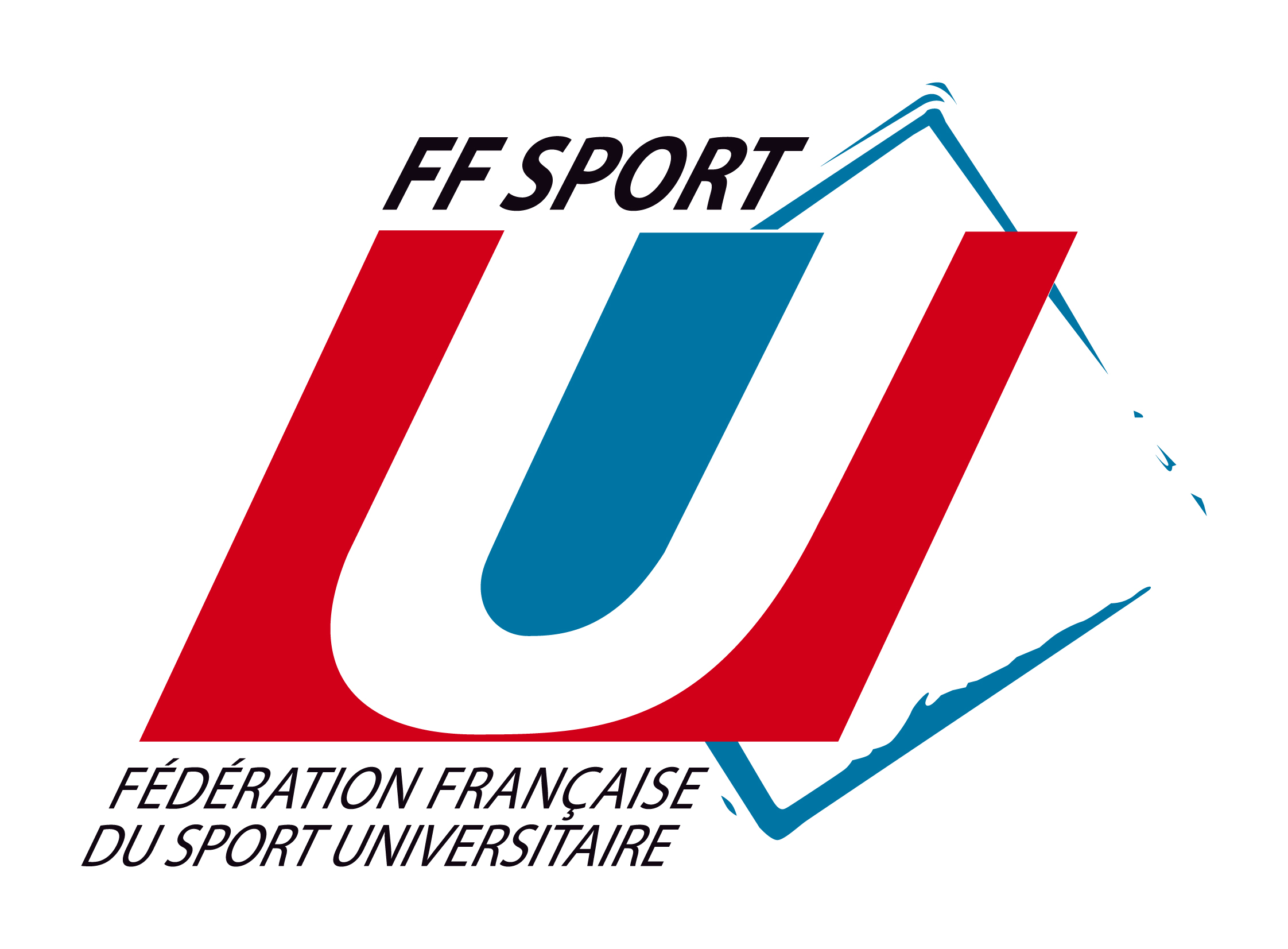 PROJETS NATIONAUX
2e édition
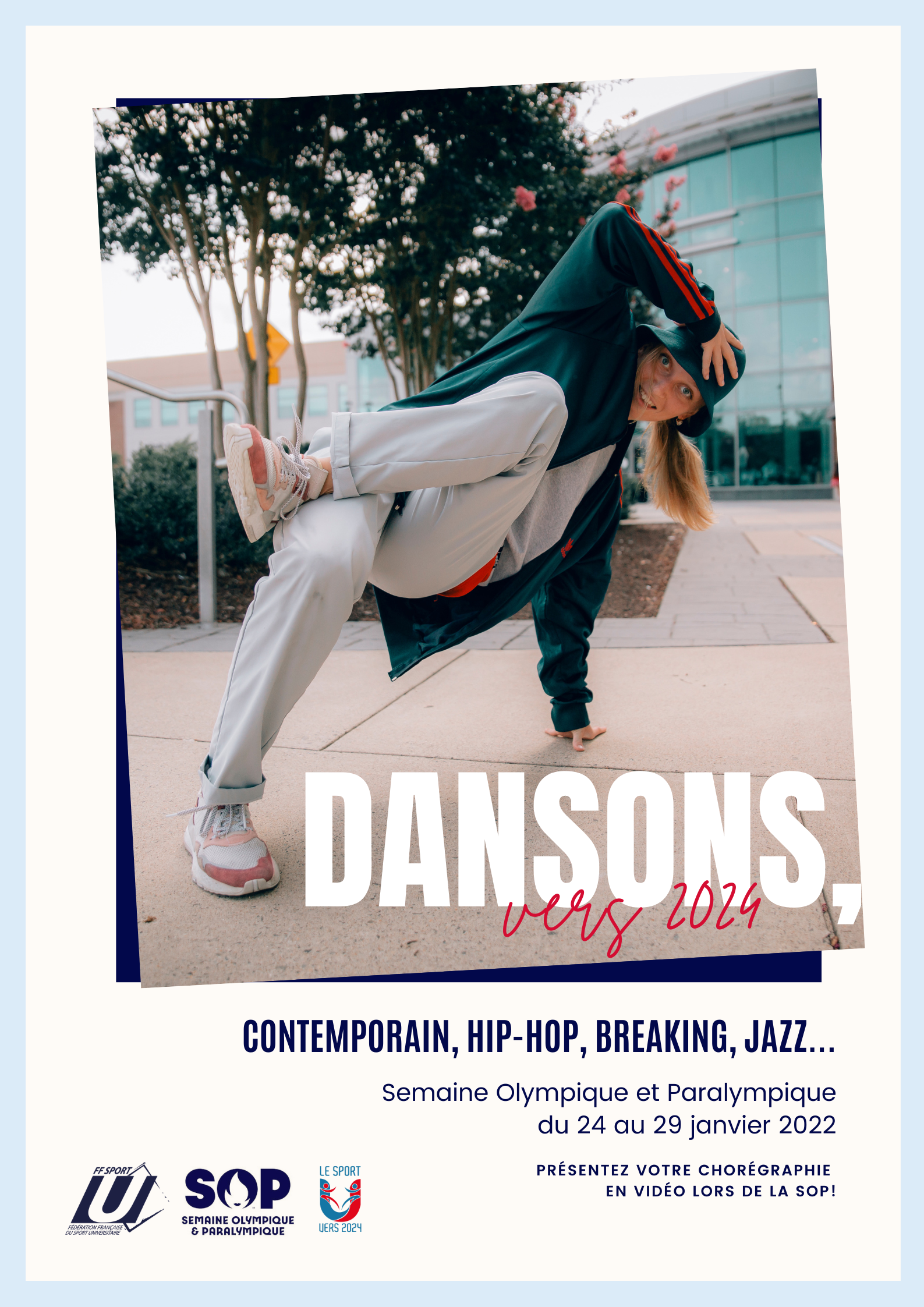 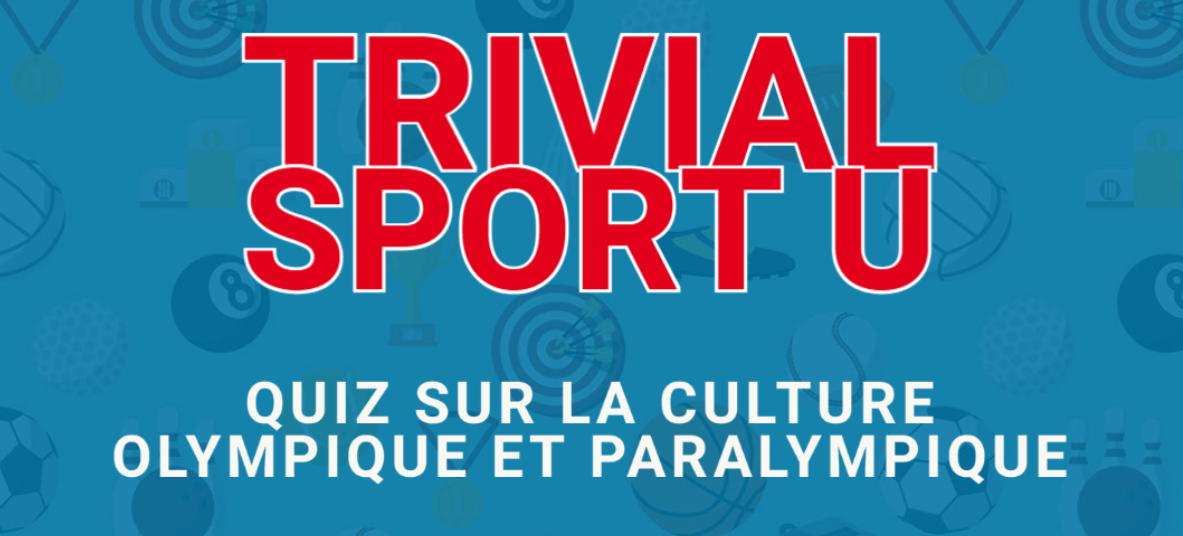 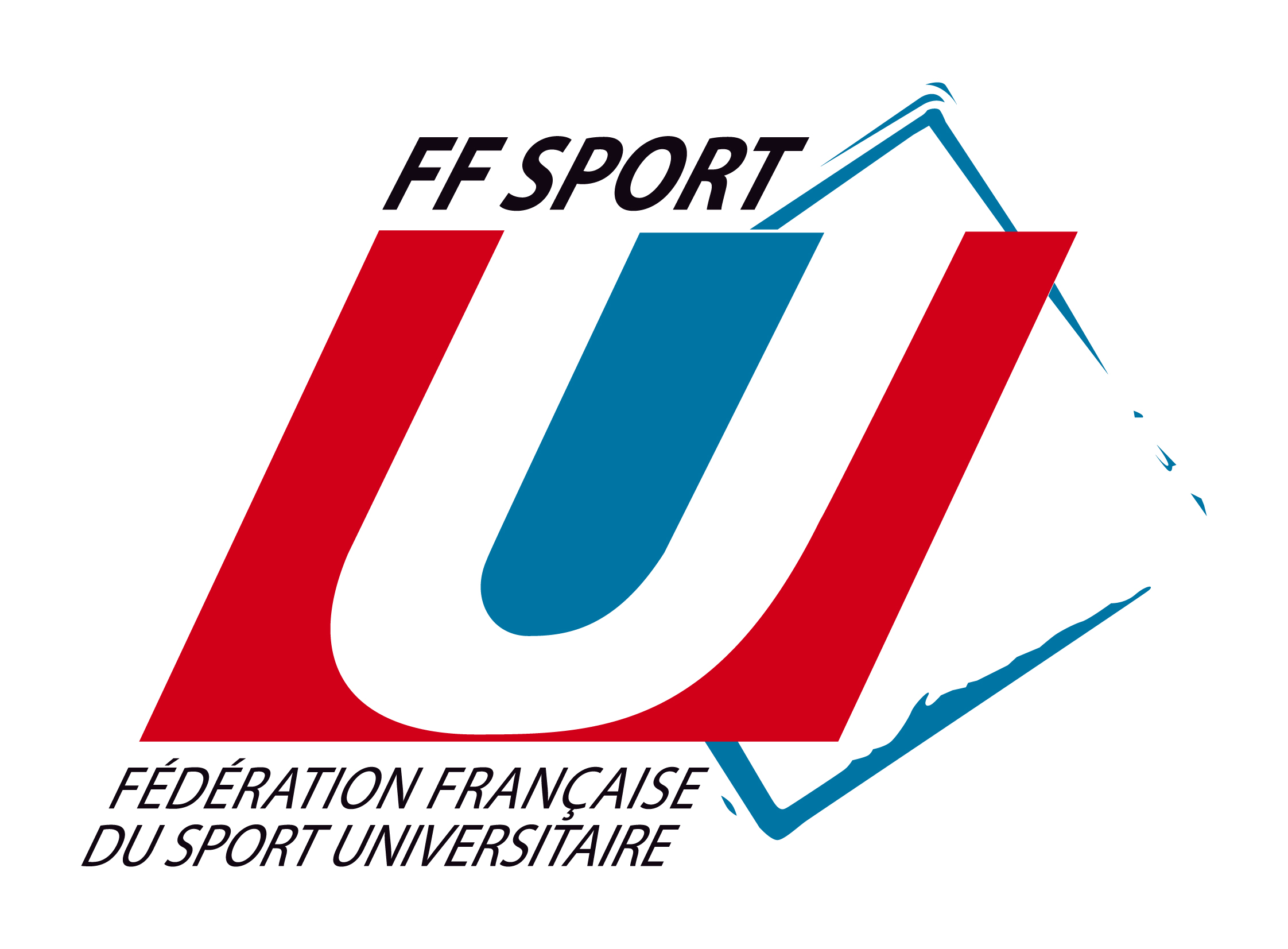 PROJETS REGIONAUX
La SOP se bouge pour la planète
Un même projet délivré en trois axes...
POUR LA PLANÈTE
POUR L’ESPRIT
POUR LE CORPS
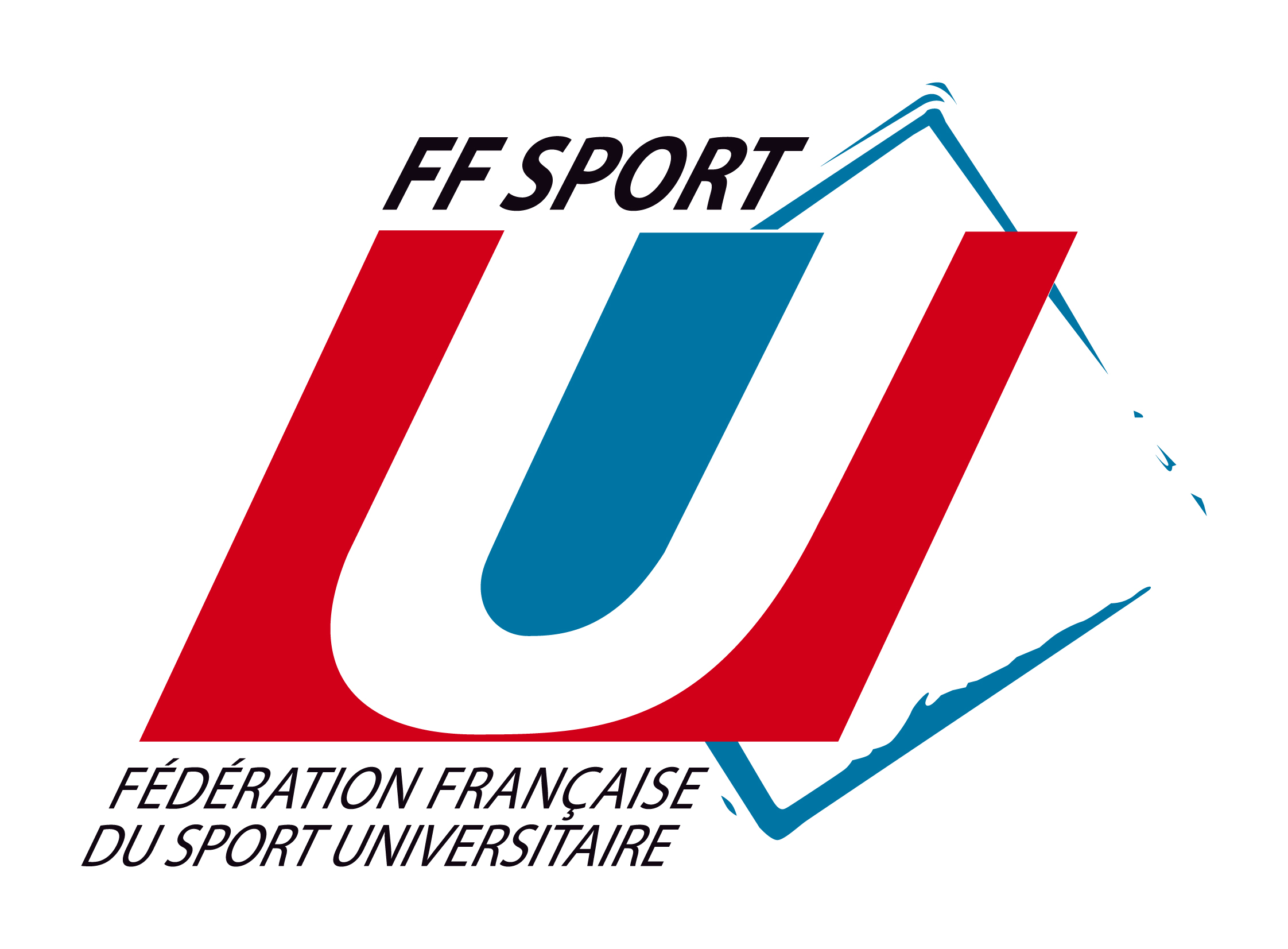 ORDRE DU JOUR
4. PÔLE SPORTIF 

	4.1. Nomination des encadrants des équipes de France universitaires - VOTE
	4.2. Championnats d’Europe EUSA 2025 – Candidature de la France (Ligue Nouvelle-Aquitaine FFSU, 	site de Bordeaux) Basketball 3x3 – VOTE

5. PÔLE GRANDS ÉVÈNEMENTS 

	5.1. JOP 2024 – Présentation SOP 2022

6. PÔLE COMMUNICATION & PARTENARIATS 

	6.1.Point d’actualités 

7. PÔLE DEVELOPPEMENT 

	7.1. Point d’étape convention UNSS 
	7.2. Présentation de l’avancée des travaux sur l’identité de genre et problématique transidentité
	
8. Questions diverses
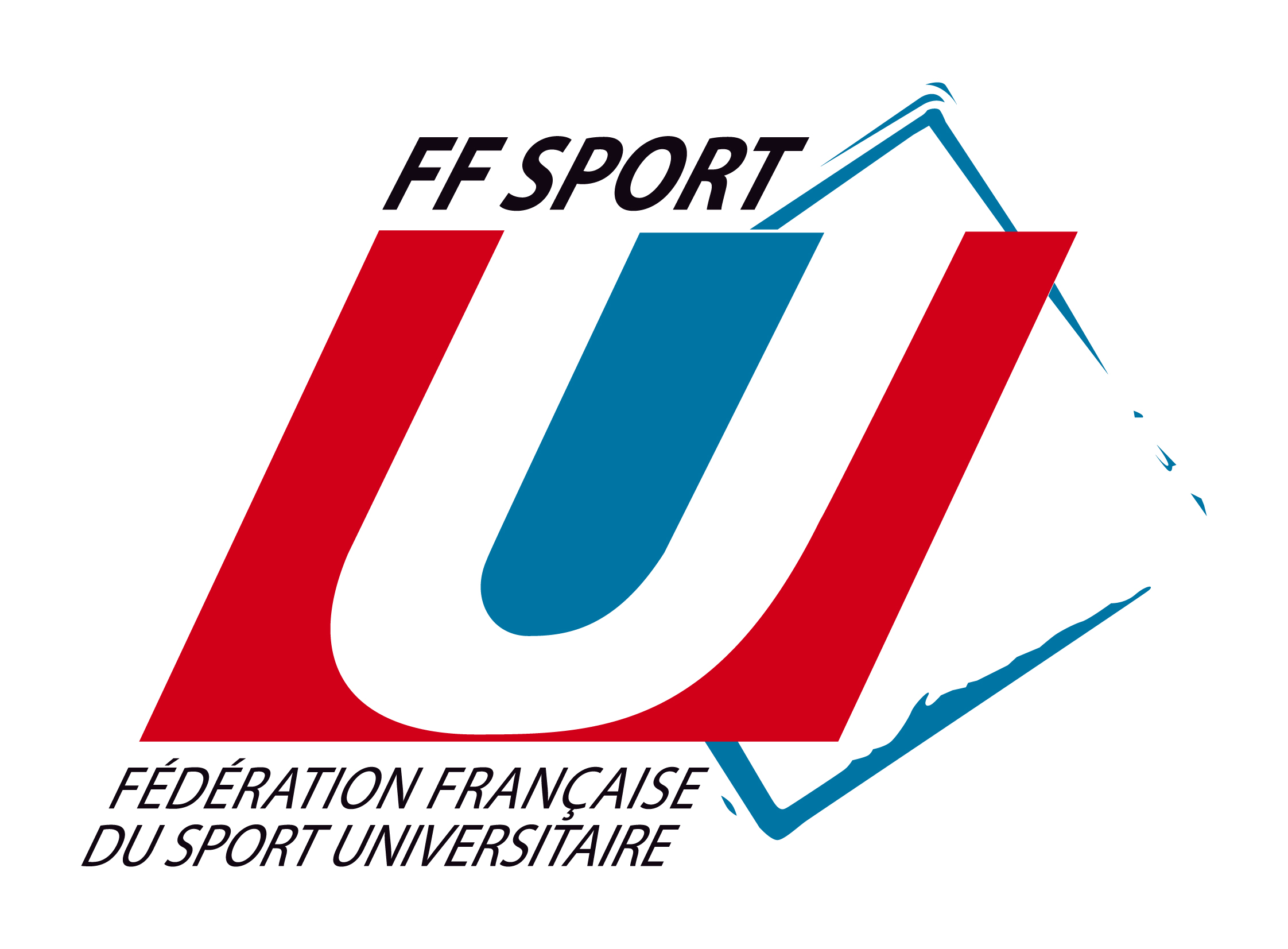 PÔLE COMMUNICATION - PARTENARIATS
Activation et diversification des contenus RS. Ex : mini-séries sur les acteurs du Sport U (élus, athlètes, enseignants, arbitres...), stories, jeux concours...
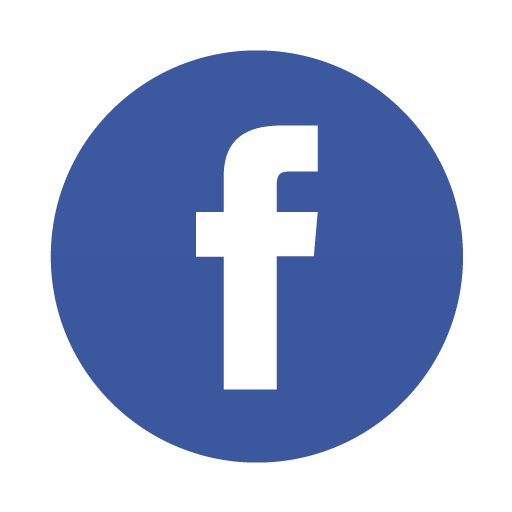 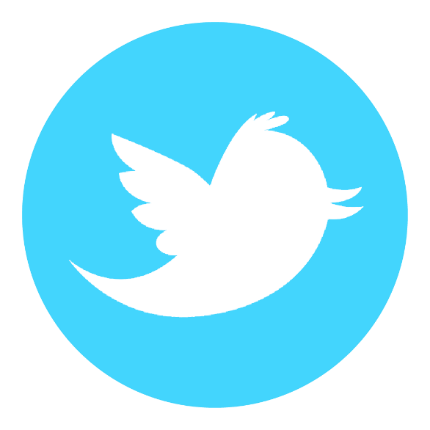 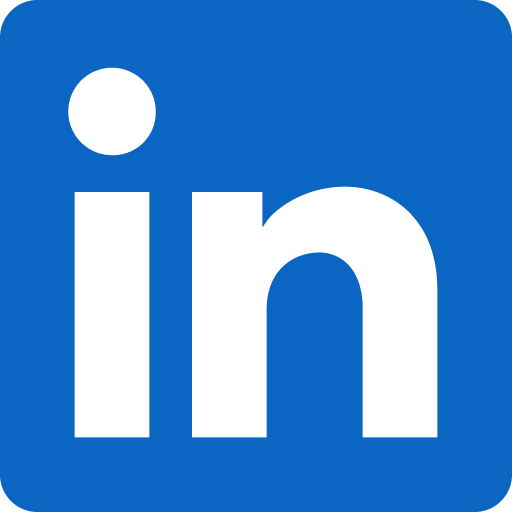 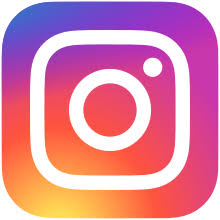 Réunions projet – Préparation des grands axes/objectifs/actions du futur projet fédéral sur le levier « Développer notre identité, notre label et étendre la communication »
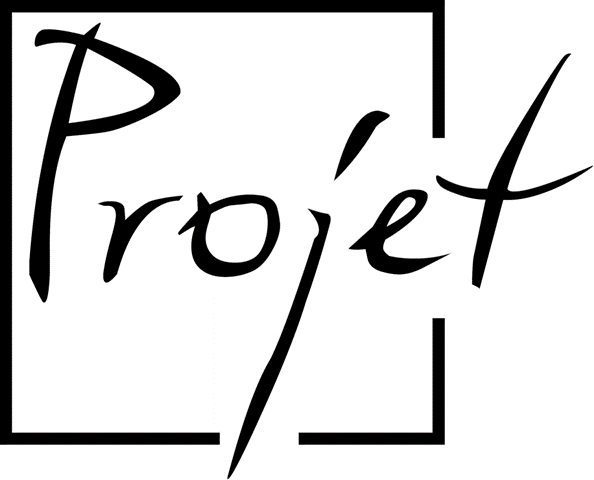 Signature du partenariat : 20 janvier 2022
Diffusion d’offres par mailing en direct aux AS (-40% sur balles, matériel pédagogique et textile sports de raquette & -30% sur les sports collectifs ballons, accessoires) et aux licenciés (-20% sur l’ensemble du catalogue)
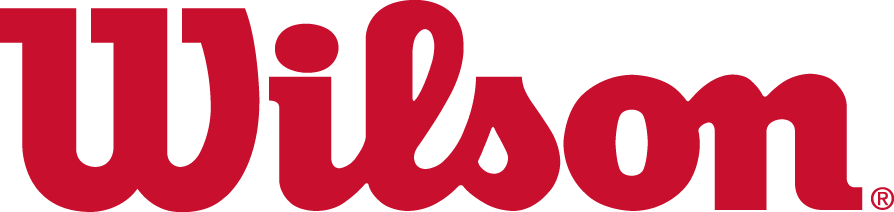 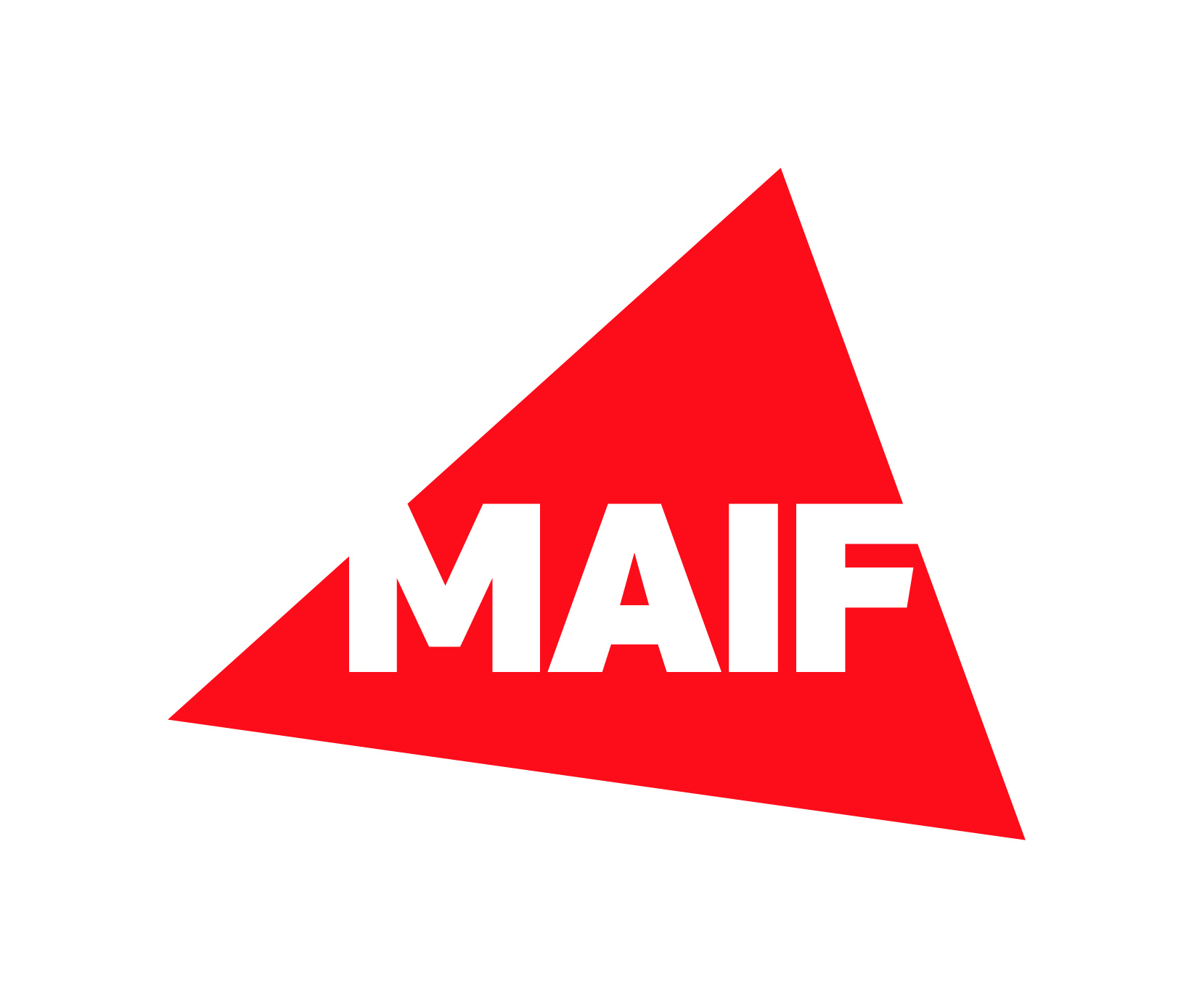 Stand FFSU au Salon de l’Education à Paris (26-28 novembre), sur la thématique Sport Planète. 
Accompagnement du lancement de la 1ère Friperie Sport Planète de l’ANESTAPS à Clermont.
Réunion stratégique en janvier 2022
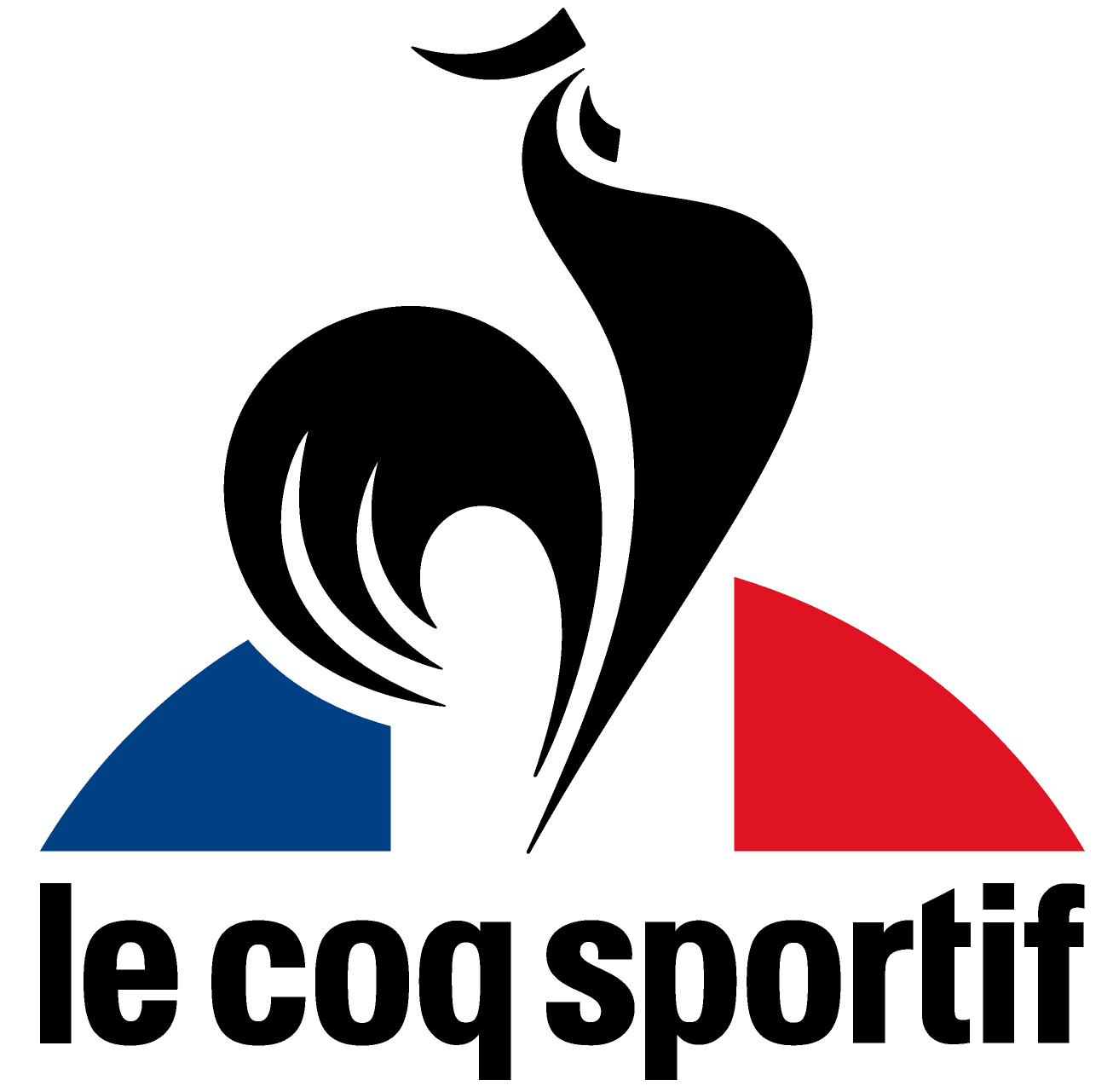 Premières activations : Universiade d’hiver /Rugby international /Universiade d’été 
Mise en relation des AS et Ligues demandeuses avec les distributeurs locaux
Réunions SG-FFSU + Visite préparatoire à la 7ème édition du SG Sevens (FFSU-FFR)
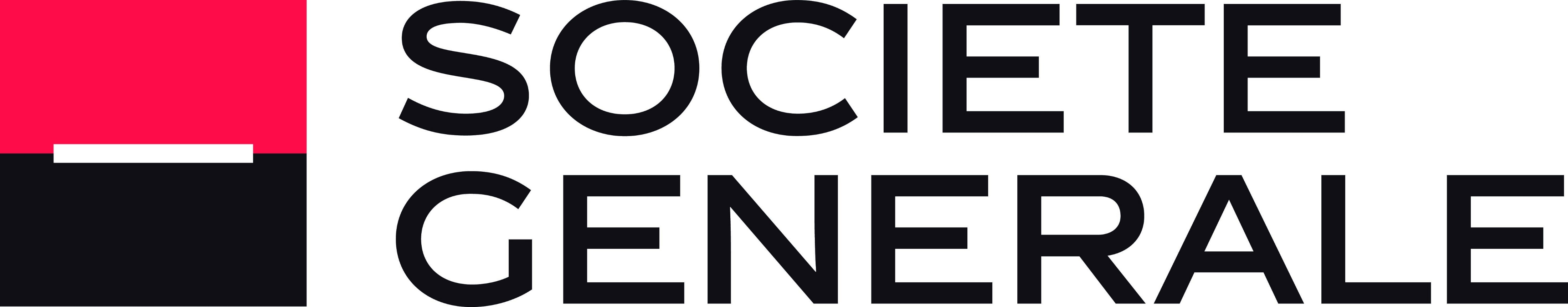 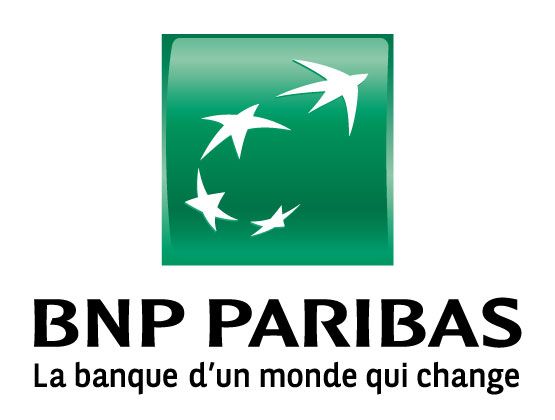 Signature de l’avenant de prolongation suite au report du 15ème Master’U BNP Paribas
Activation de la flotte dédiée à la FFSU (Ligues/DN/Bureau)
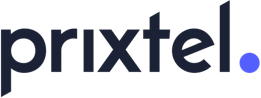 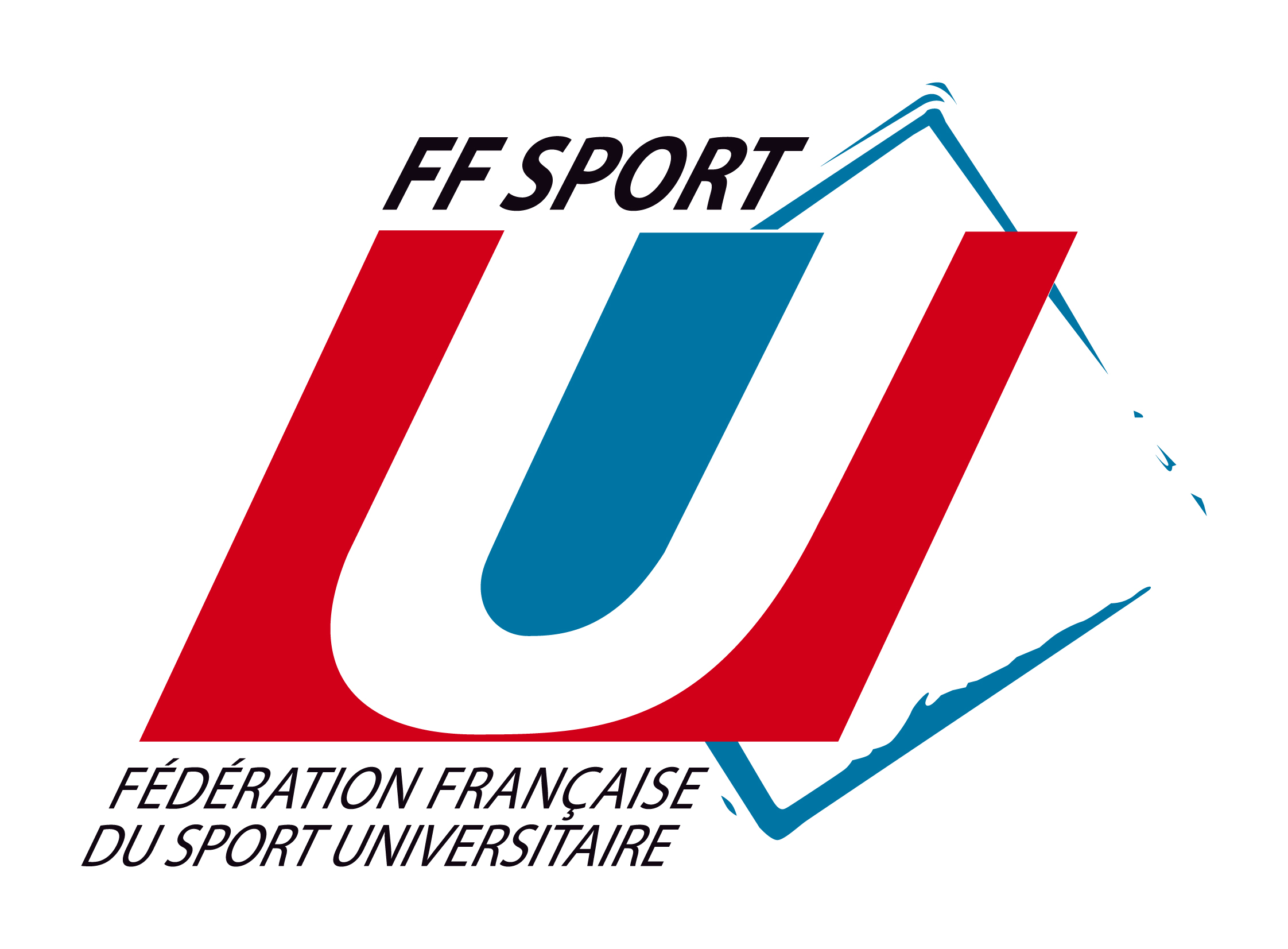 ORDRE DU JOUR
4. PÔLE SPORTIF 

	4.1. Nomination des encadrants des équipes de France universitaires - VOTE
	4.2. Championnats d’Europe EUSA 2025 – Candidature de la France (Ligue Nouvelle-Aquitaine FFSU, 	site de Bordeaux) Basketball 3x3 – VOTE

5. PÔLE GRANDS ÉVÈNEMENTS 

	5.1. JOP 2024 – Présentation SOP 2022

6. PÔLE COMMUNICATION & PARTENARIATS 

	6.1.Point d’actualités 

7. PÔLE DEVELOPPEMENT 

	7.1. Point d’étape convention UNSS 
	7.2. Présentation de l’avancée des travaux sur l’identité de genre et problématique transidentité
	
8. Questions diverses
Commission « Relations Fédérations Multisports »
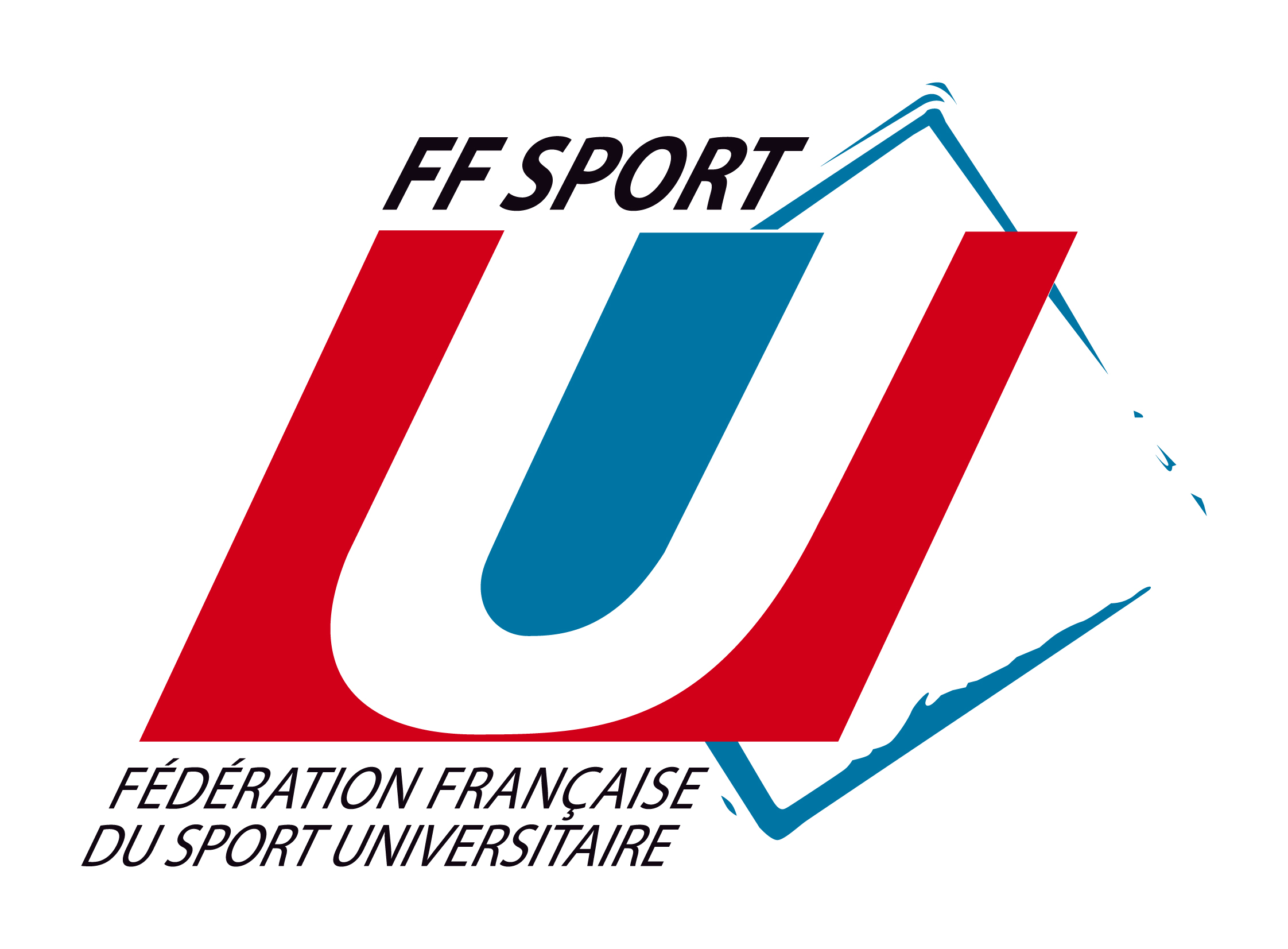 Convention avec l’UNSS
 Une pratique sportive coopérative (harmonisation calendriers, mutualisation des ressources, …)
 Des temps d’échanges renforcés et généralisés (CMN et CMR - UNSS/FF Sport U - expertises)
 La formation et le partage de données (Bac -3/+3, jeunes officiels, répertoires, calendriers …)
 Une communication solidaire et partagée sur les thèmes convergents
Nos axes de collaboration :
	-  la lutte contre les discriminations (toutes formes de violences, …)
 	-  la sensibilisation à l’hygiène de vie (santé, bien être, lutte contre les conduites addictives, …)
	-  l’intégration des élèves et étudiant.es en situation de handicap
	-  renforcer et valoriser l’utilité sociétale et contribuer au projet JO Paris 2024
	-  l’accentuation des démarches éco-responsables	
Échéancier
Actuellement : phase de rédaction côté FF Sport U
Début 2022 : échanges avec l’UNSS
Printemps 2022 : signature de la convention
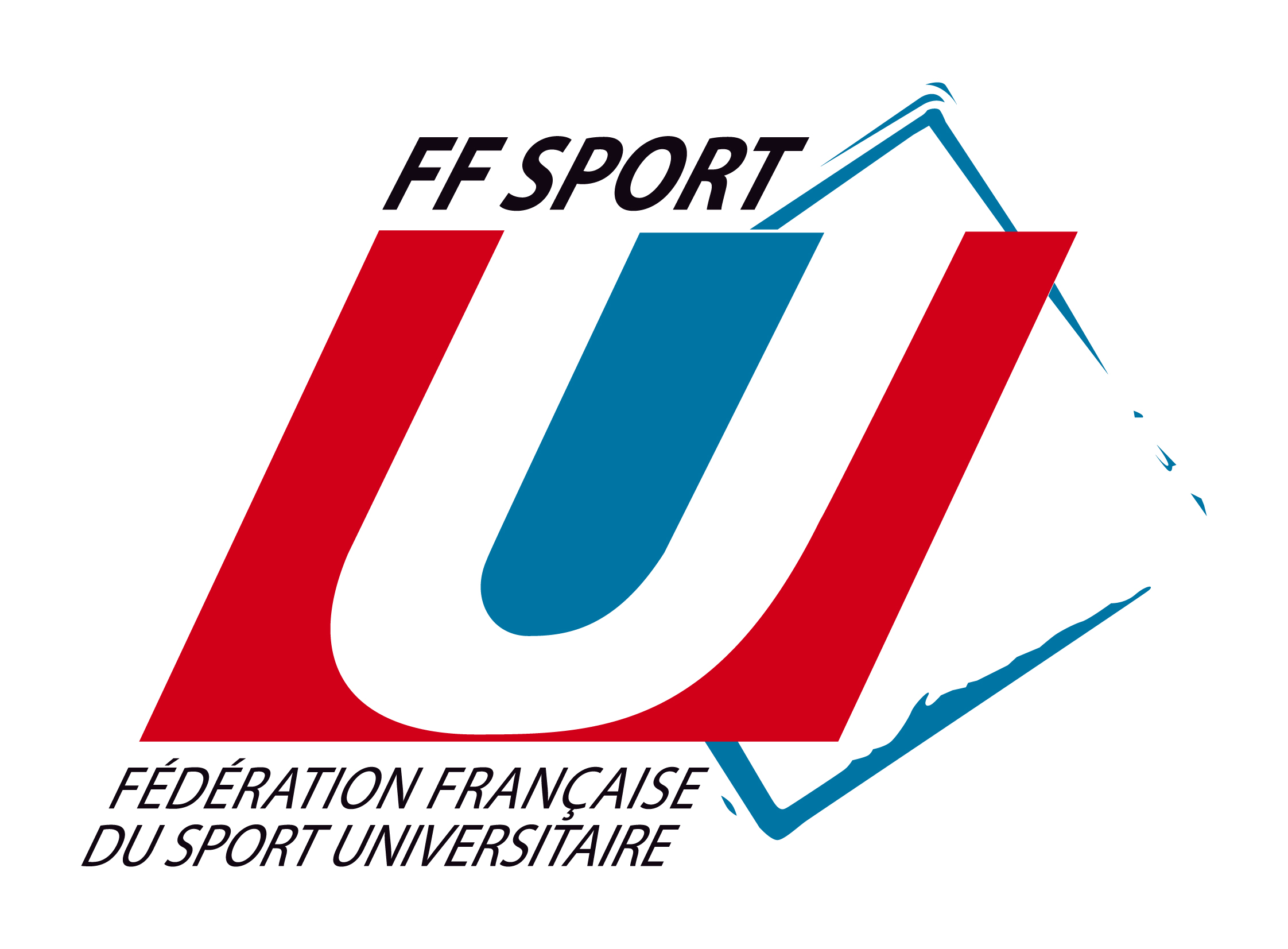 ORDRE DU JOUR
4. PÔLE SPORTIF 

	4.1. Nomination des encadrants des équipes de France universitaires - VOTE
	4.2. Championnats d’Europe EUSA 2025 – Candidature de la France (Ligue Nouvelle-Aquitaine FFSU, 	site de Bordeaux) Basketball 3x3 – VOTE

5. PÔLE GRANDS ÉVÈNEMENTS 

	5.1. JOP 2024 – Présentation SOP 2022

6. PÔLE COMMUNICATION & PARTENARIATS 

	6.1.Point d’actualités 

7. PÔLE DEVELOPPEMENT 

	7.1. Point d’étape convention UNSS 
	7.2. Présentation de l’avancée des travaux sur l’identité de genre et problématique transidentité
	
8. Questions diverses
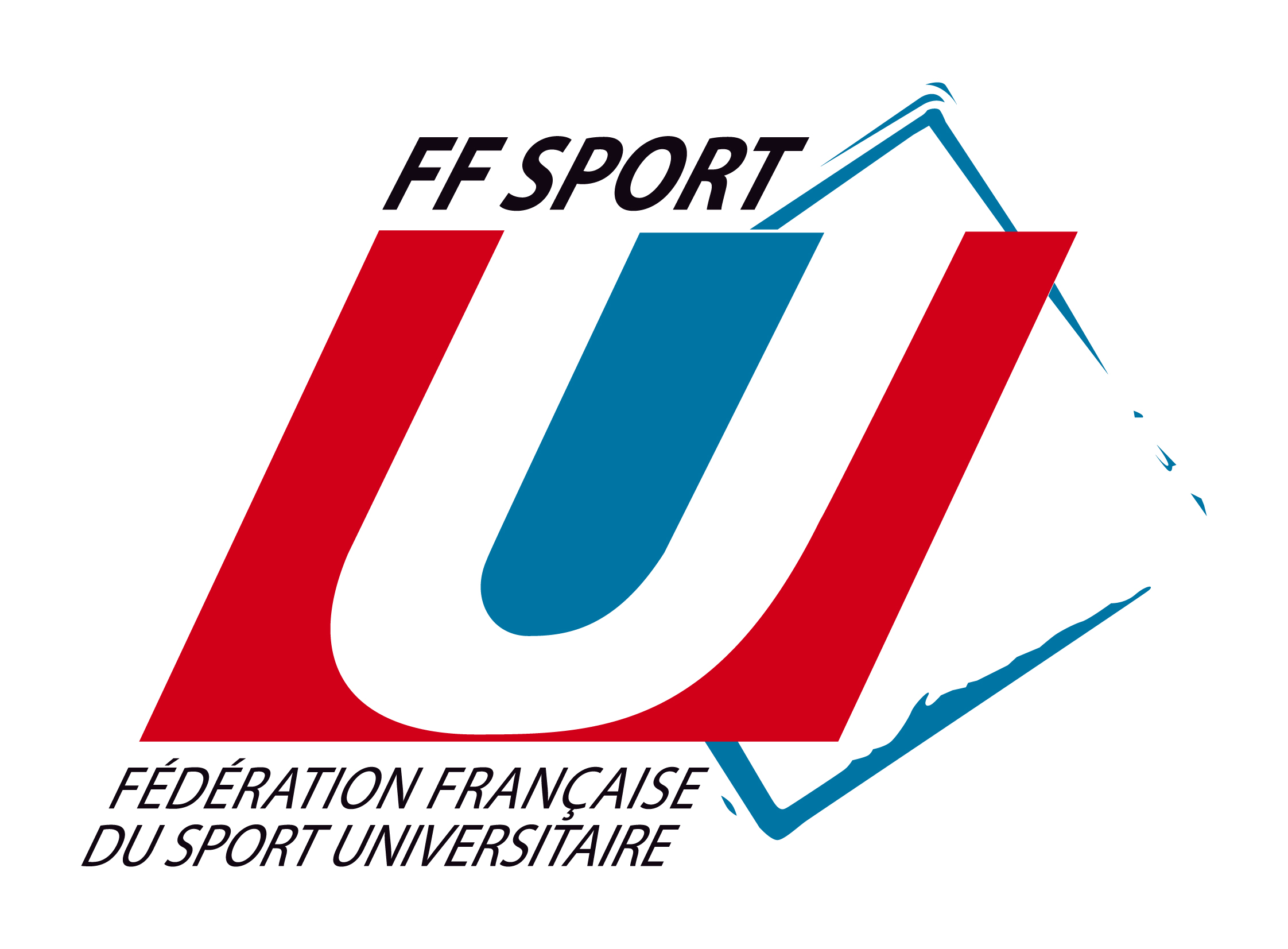 ORDRE DU JOUR
4. PÔLE SPORTIF 

	4.1. Nomination des encadrants des équipes de France universitaires - VOTE
	4.2. Championnats d’Europe EUSA 2025 – Candidature de la France (Ligue Nouvelle-Aquitaine FFSU, 	site de Bordeaux) Basketball 3x3 – VOTE

5. PÔLE GRANDS ÉVÈNEMENTS 

	5.1. JOP 2024 – Présentation SOP 2022

6. PÔLE COMMUNICATION & PARTENARIATS 

	6.1.Point d’actualités 

7. PÔLE DEVELOPPEMENT 

	7.1. Point d’étape convention UNSS 
	7.2. Présentation de l’avancée des travaux sur l’identité de genre et problématique transidentité
	
8. Questions diverses
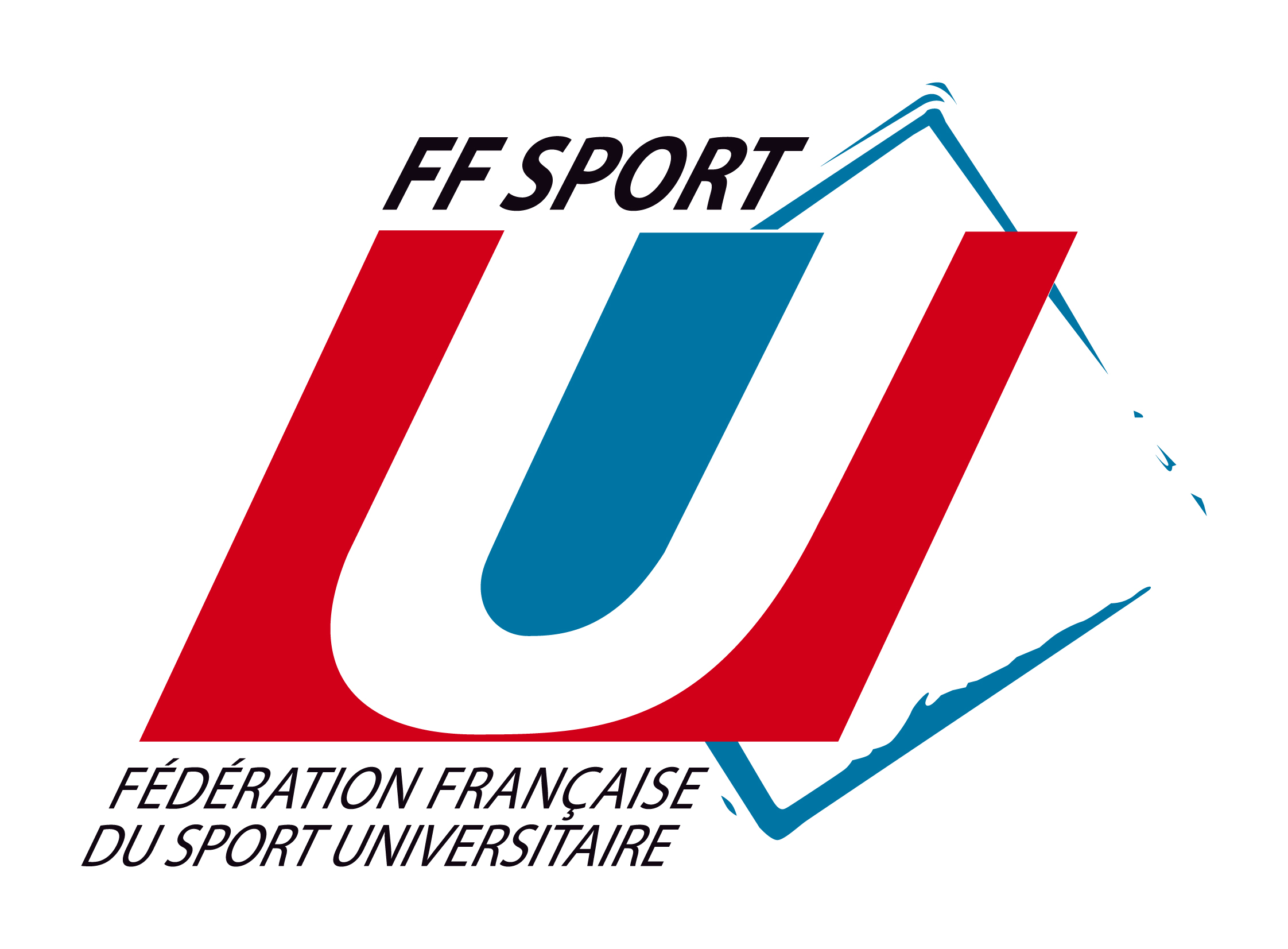 MERCI

A TOUTES & TOUS
Lundi 06 décembre 2021 -- En visioconférence